Welcome to my class:
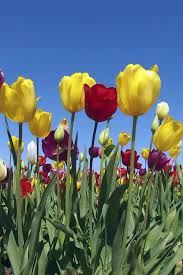 Introduction:
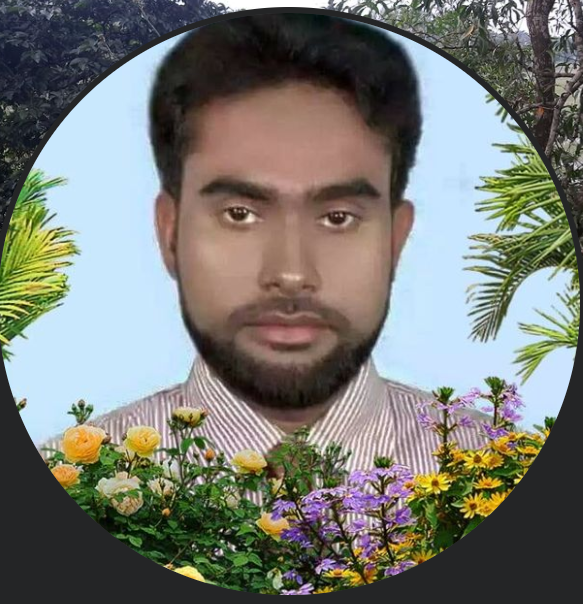 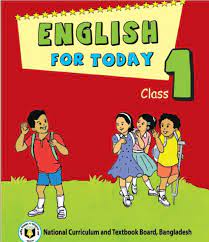 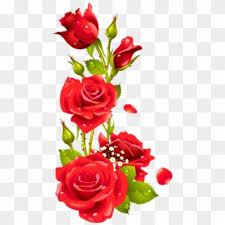 Subject: English
Unit: 9
Lesson: 1-3
Time: 40 Minutes
Mijanur Rahman
Assistant Teacher
Uttar Gopalpur Gov’t Primary School
Durgapur,  Netrakona.
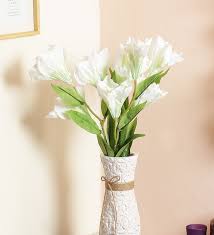 Learning Outcomes:

By the end of the lessons Students will be able to----
Reading:
2.1.1-recognize and read cardinal numbers upto 10
Writing:
2.1.1-write cardinal numbers upto 10 in figures.
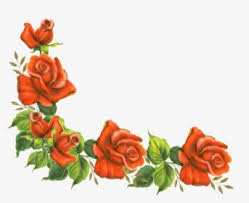 Greetings:
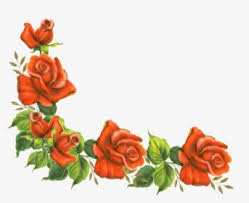 How many balls are there?
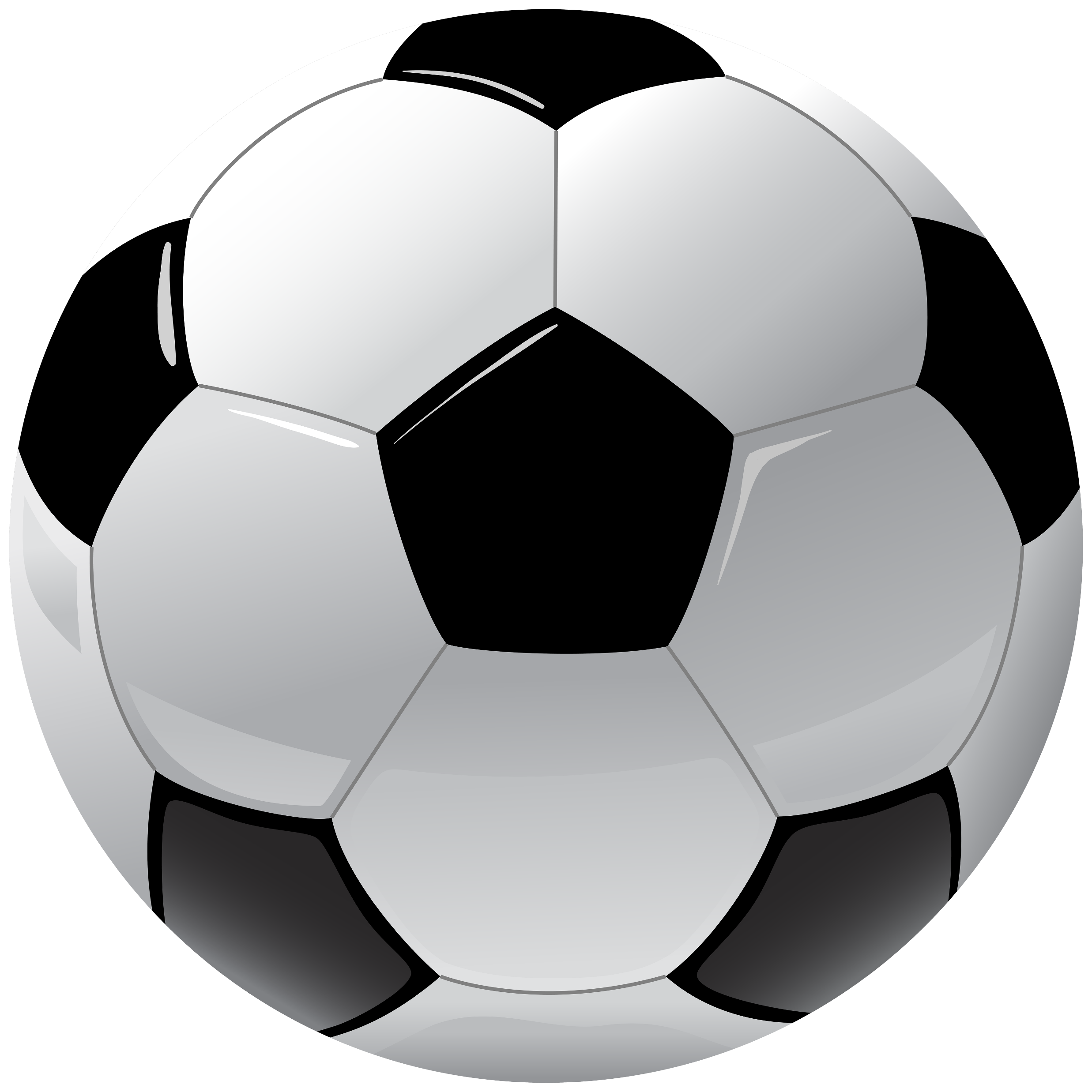 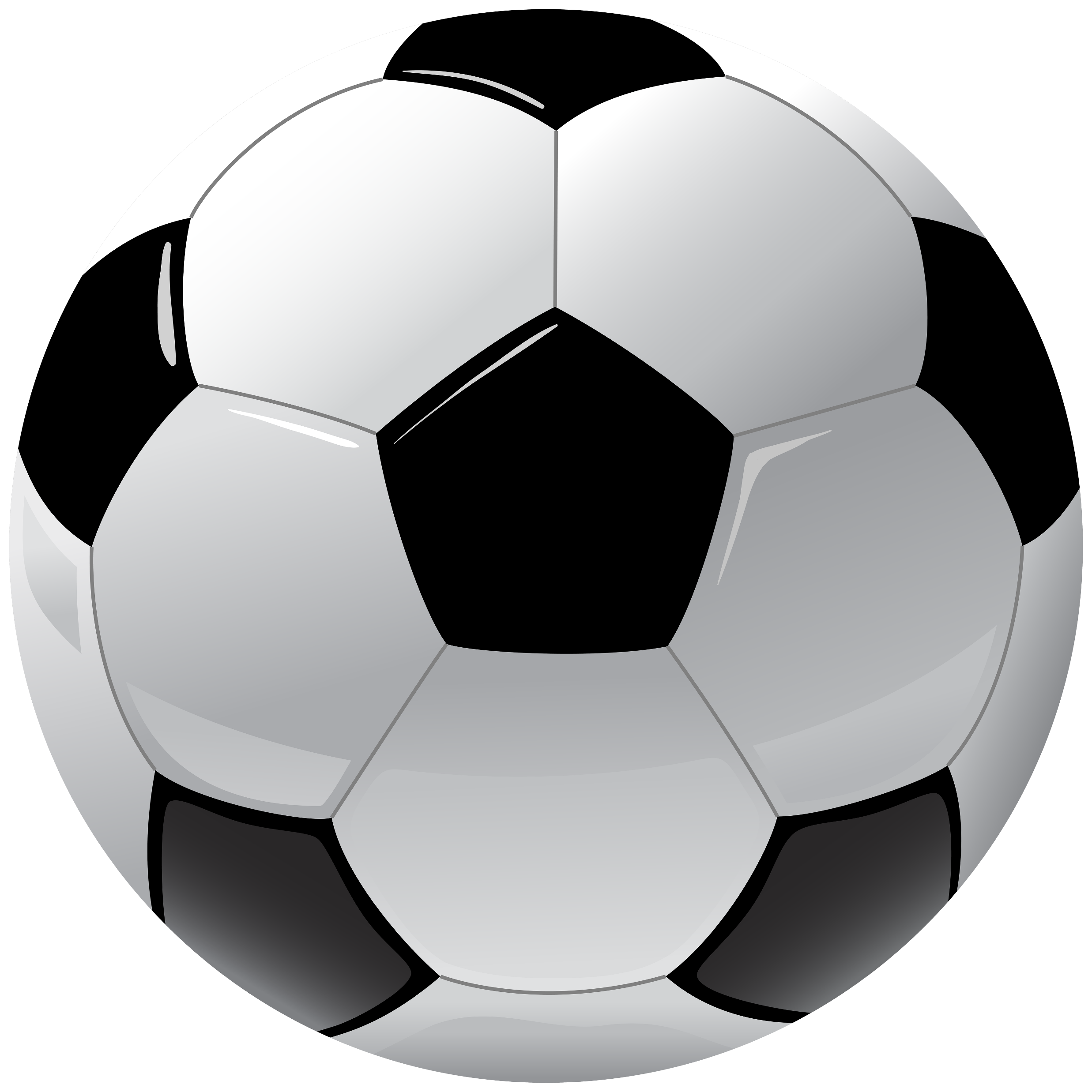 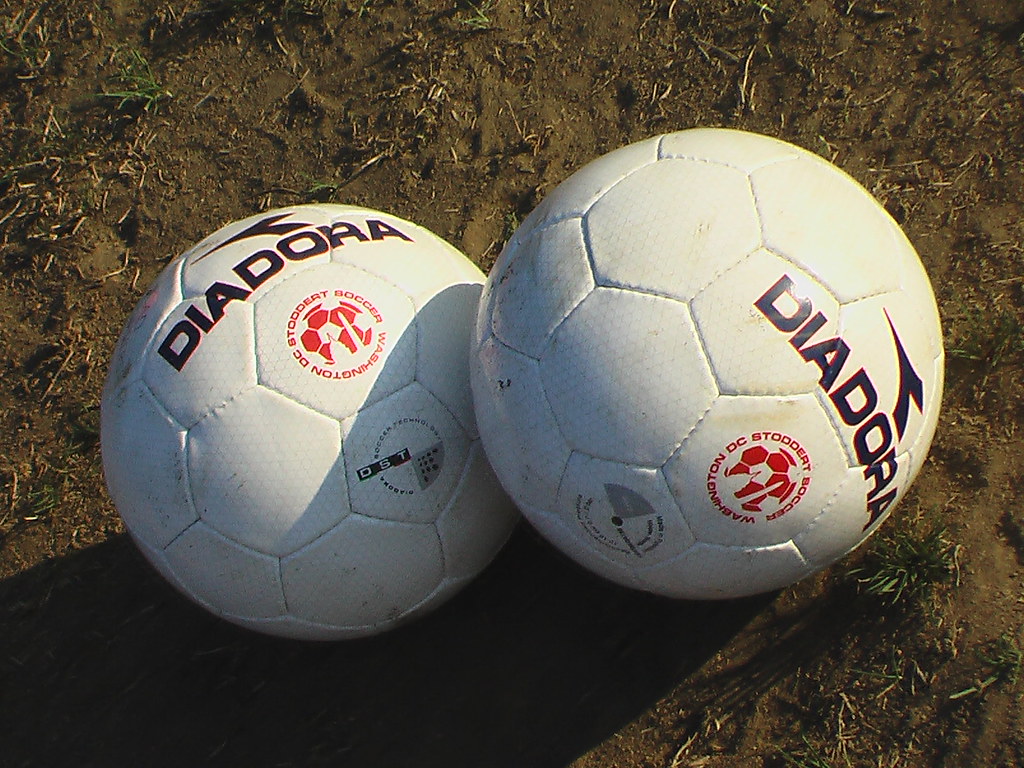 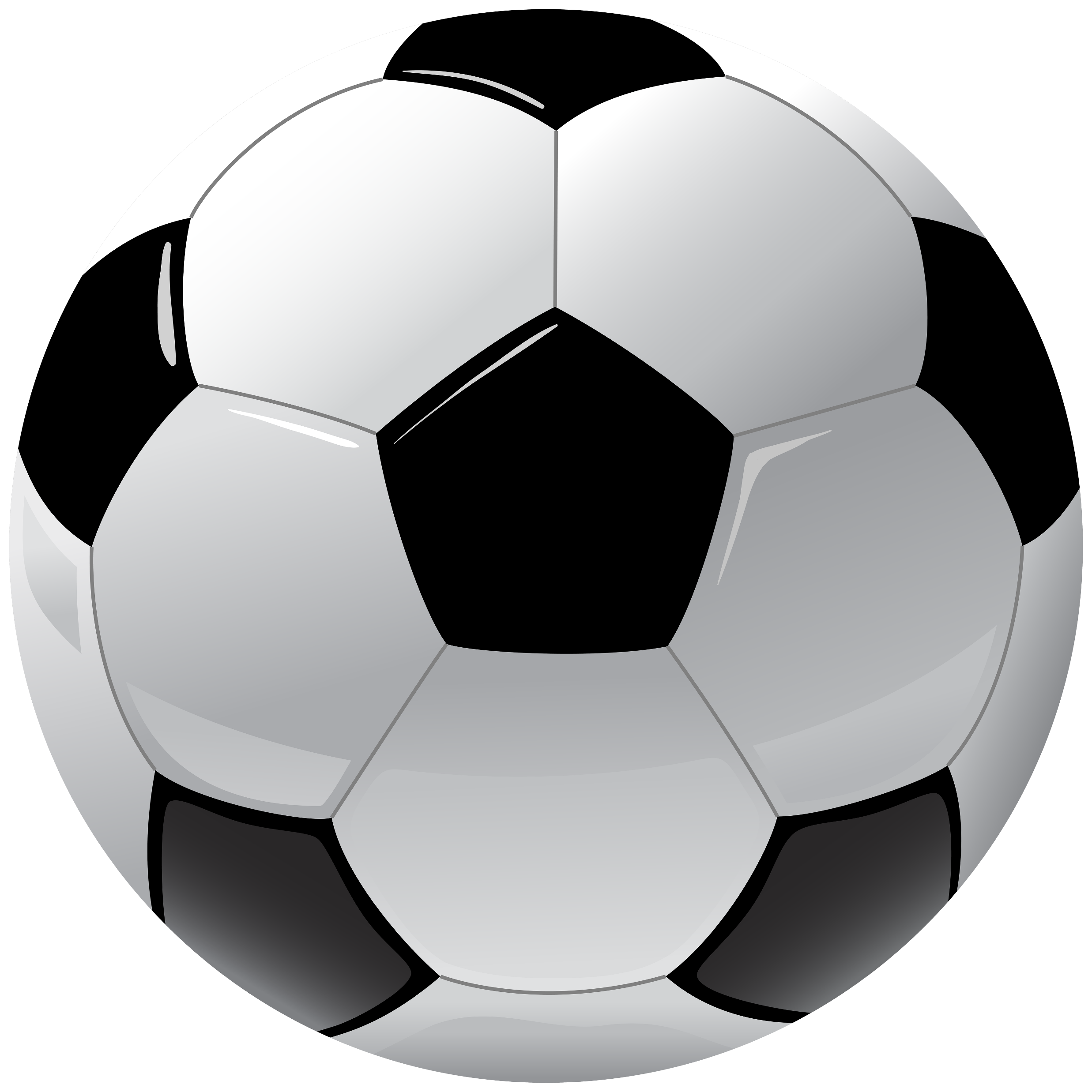 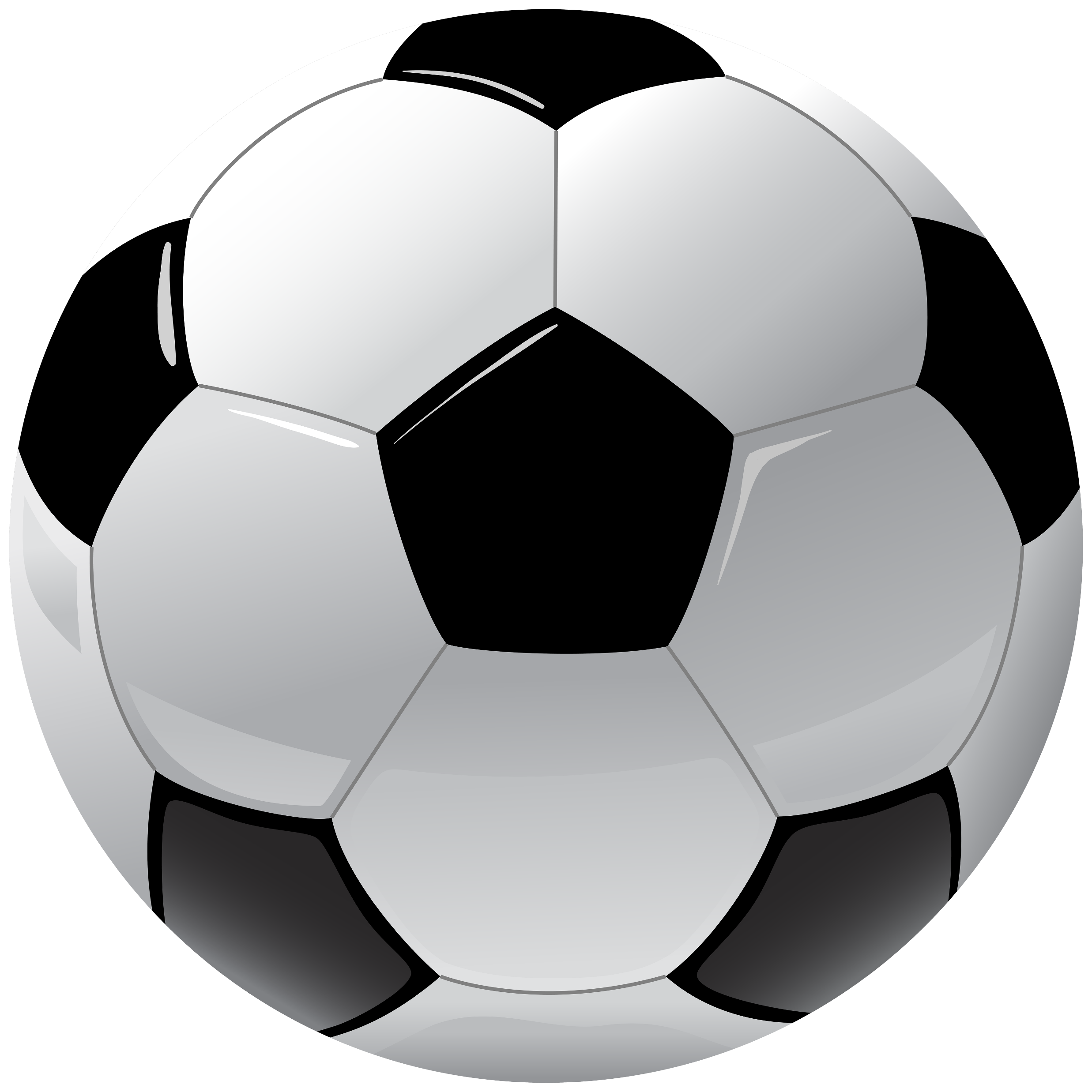 2
4
How many bats are there?
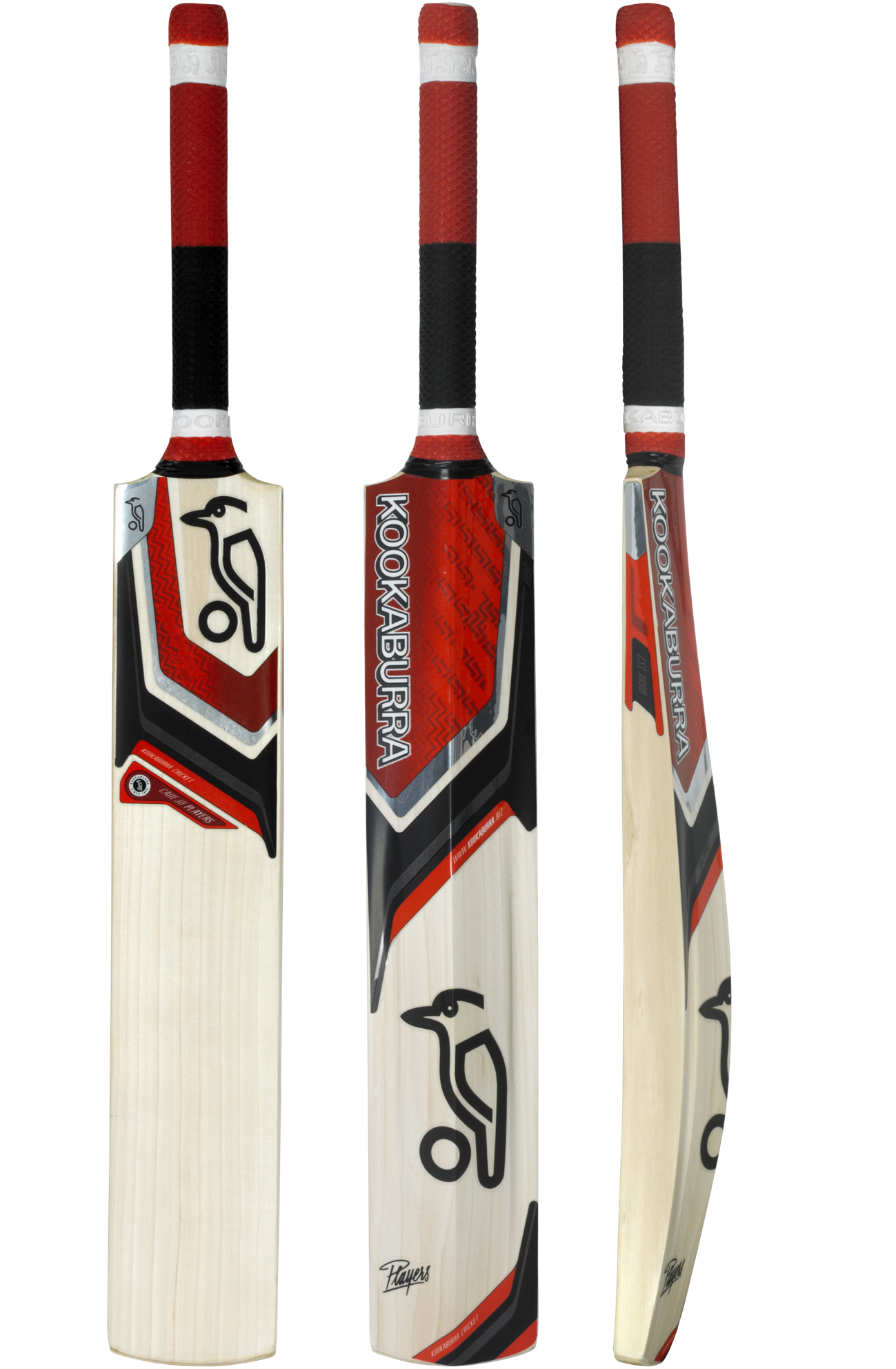 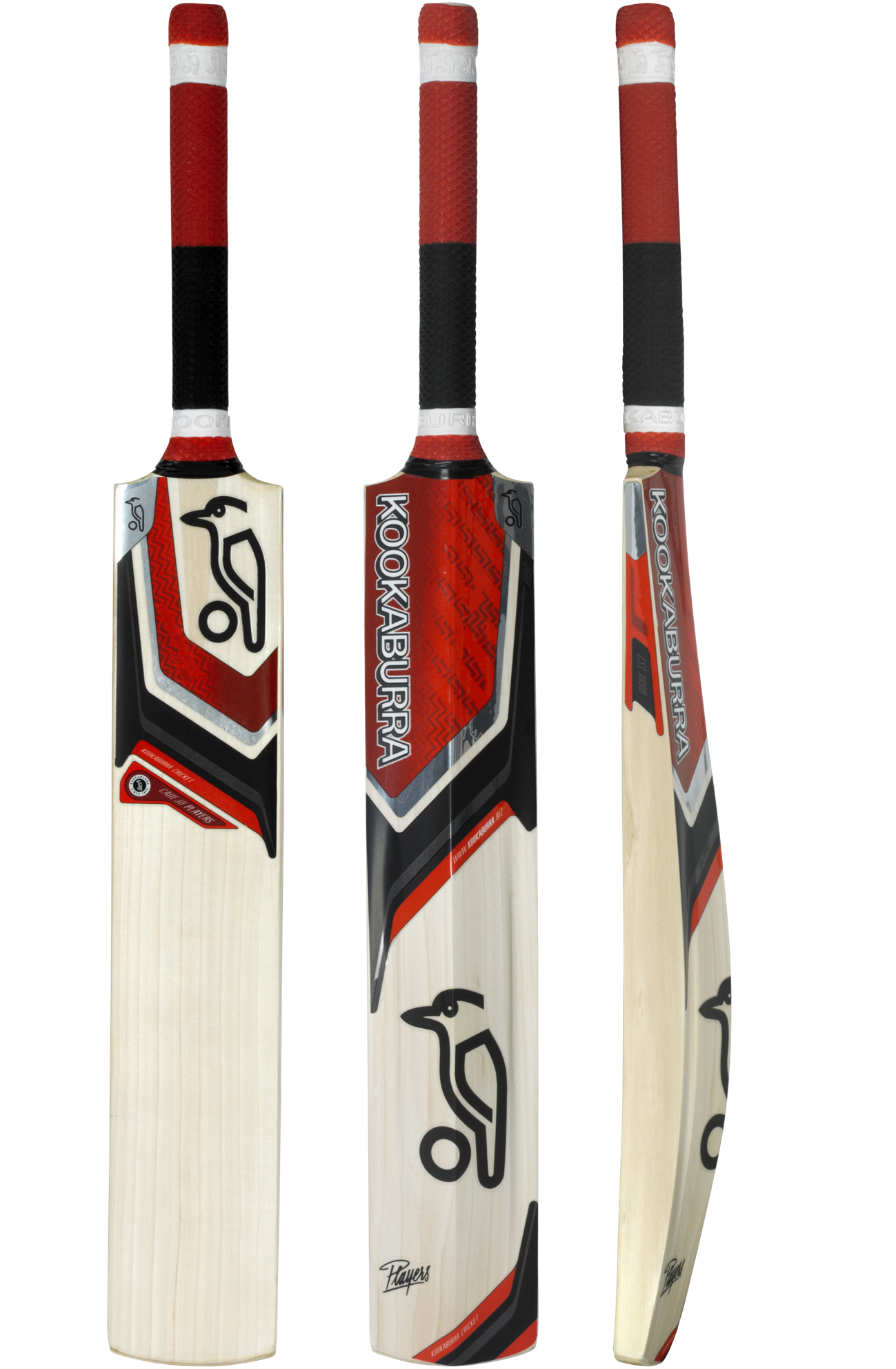 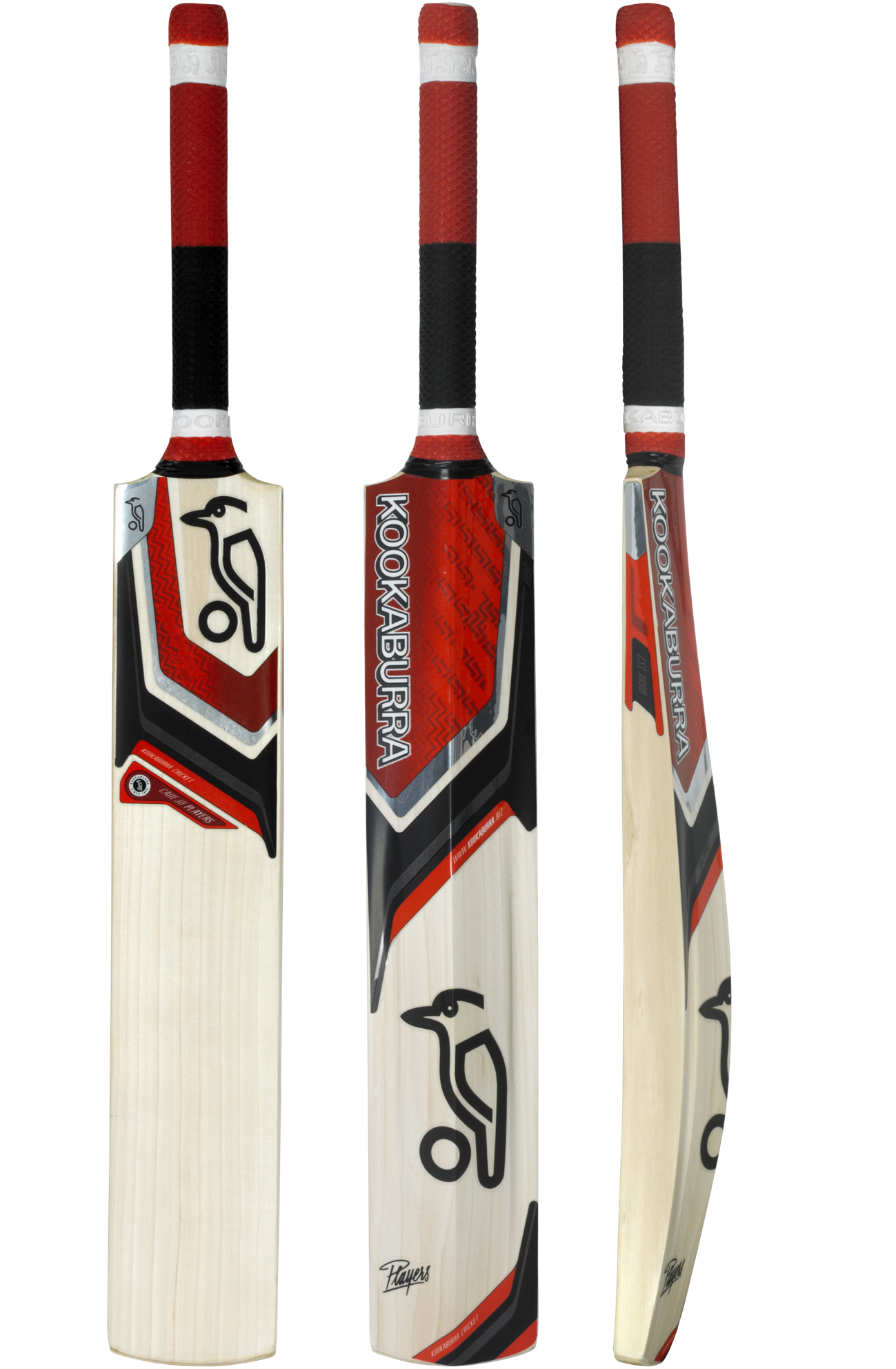 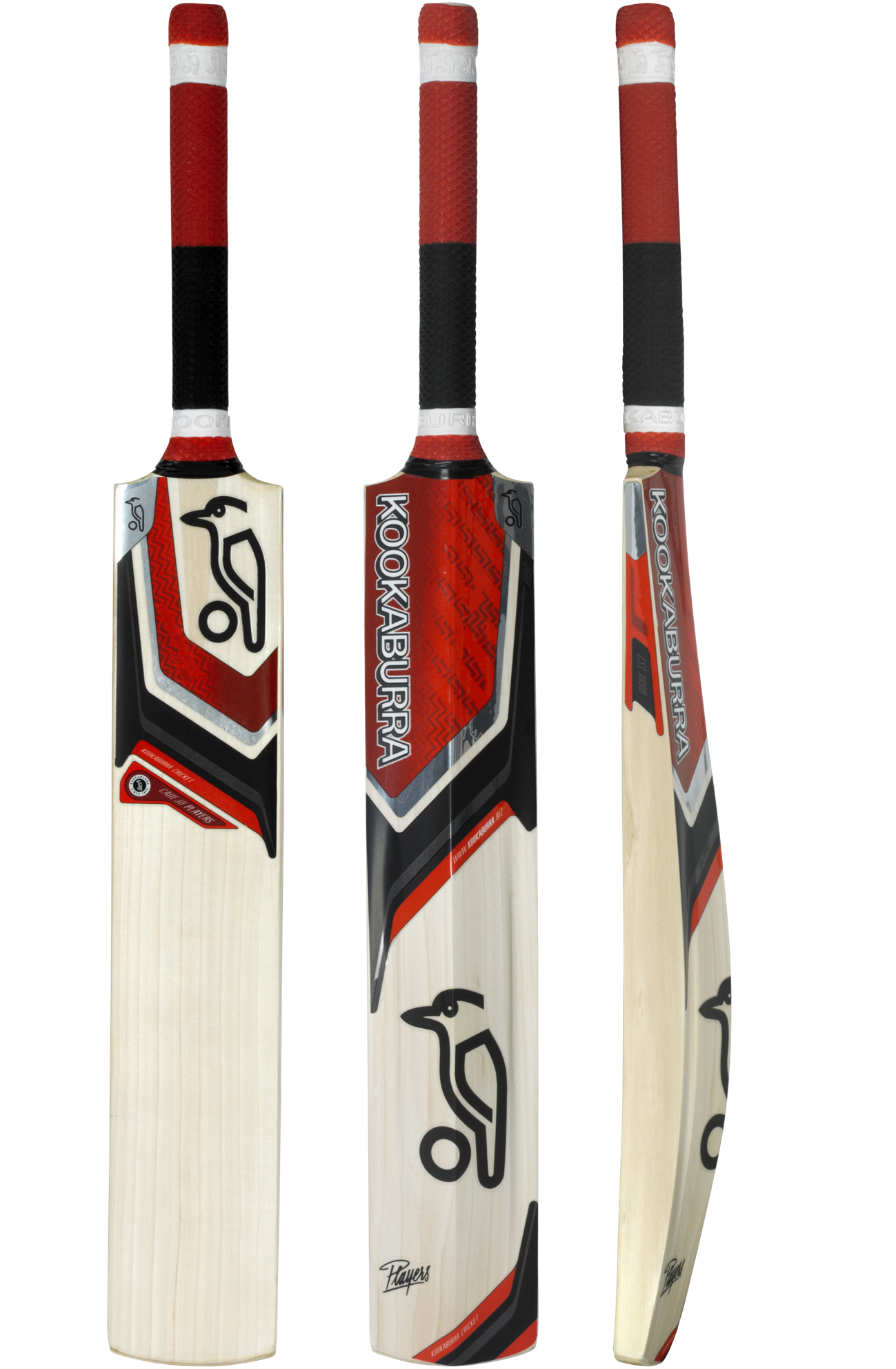 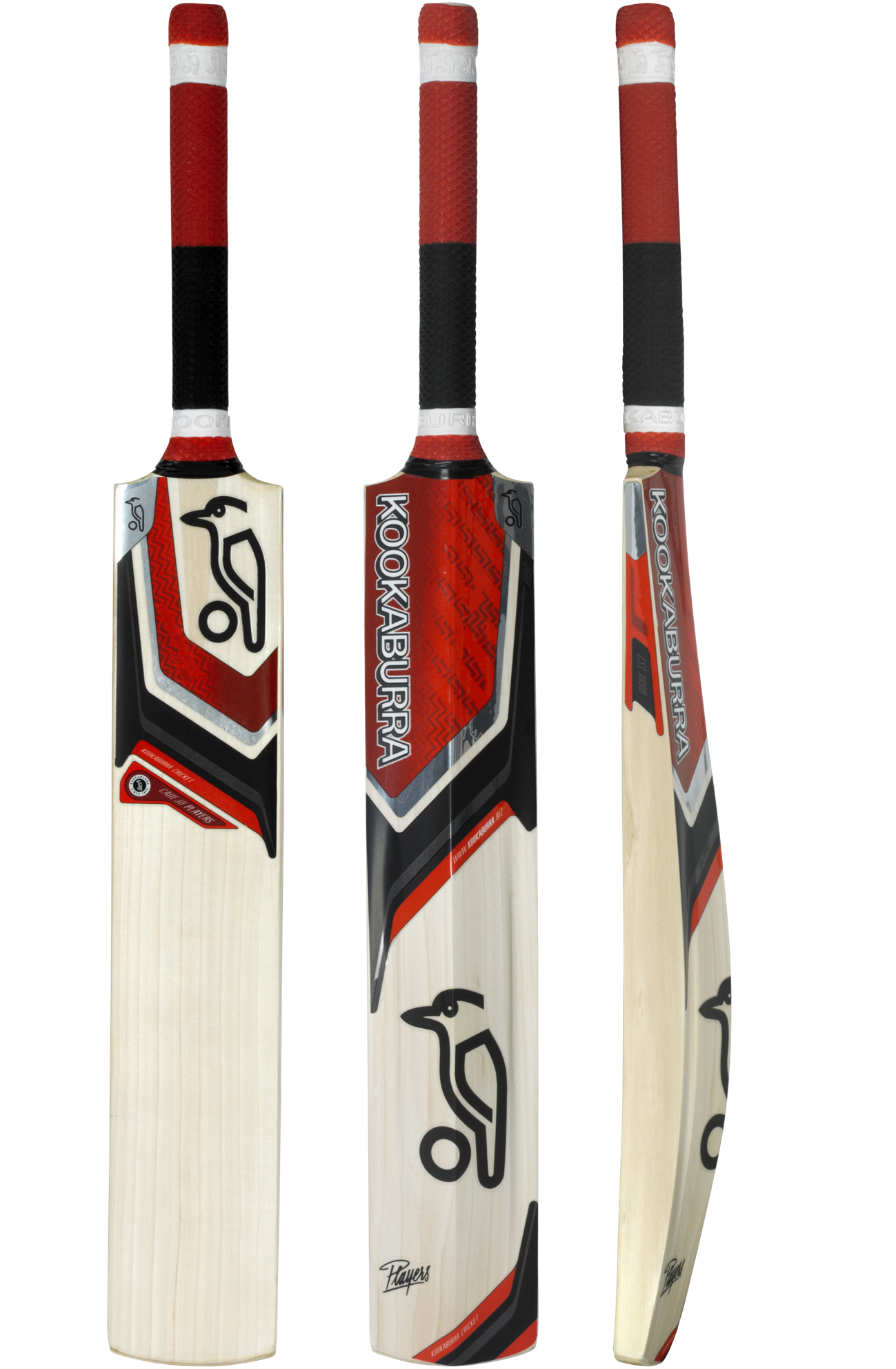 3
4
How many eggs are there?
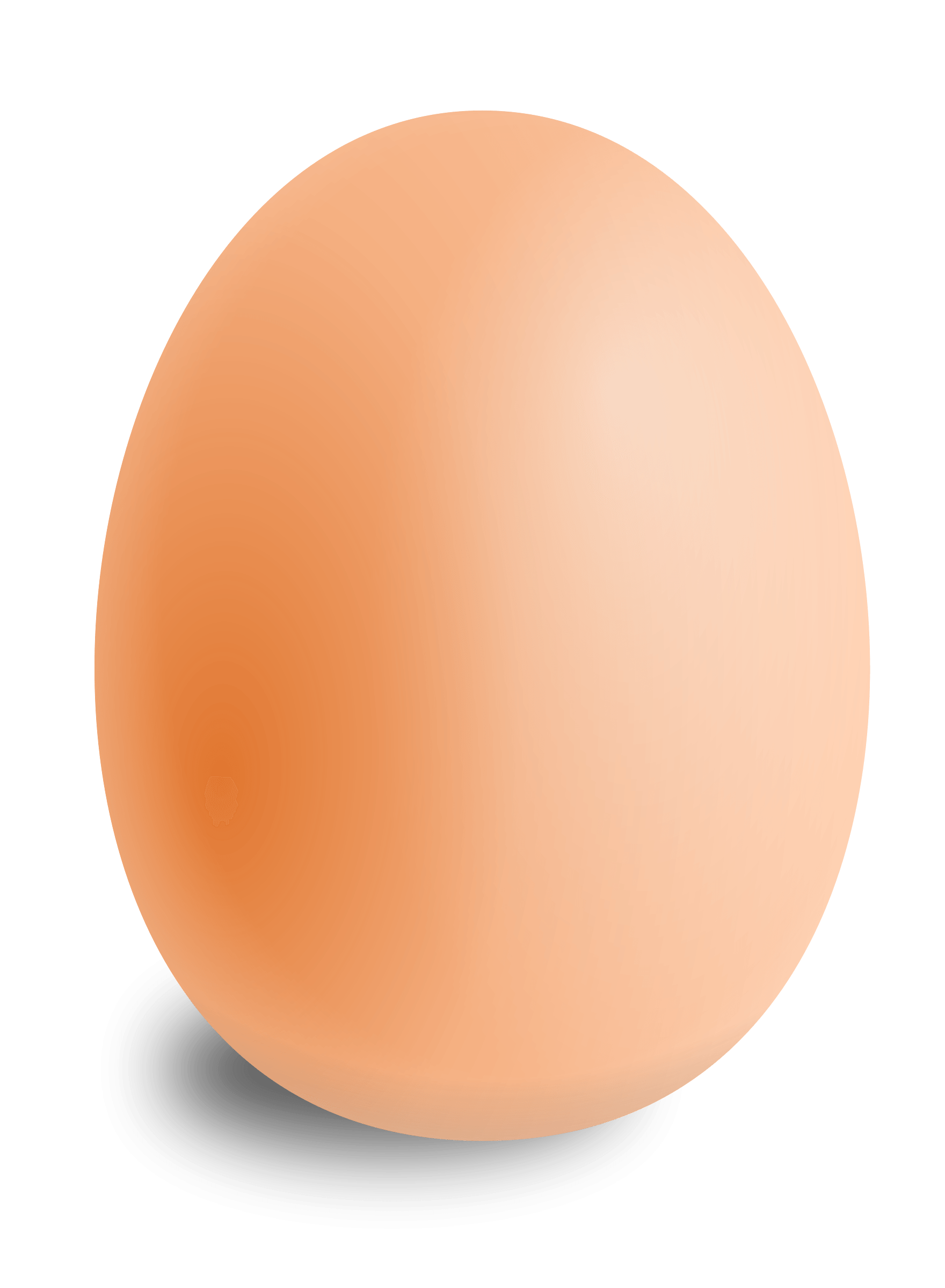 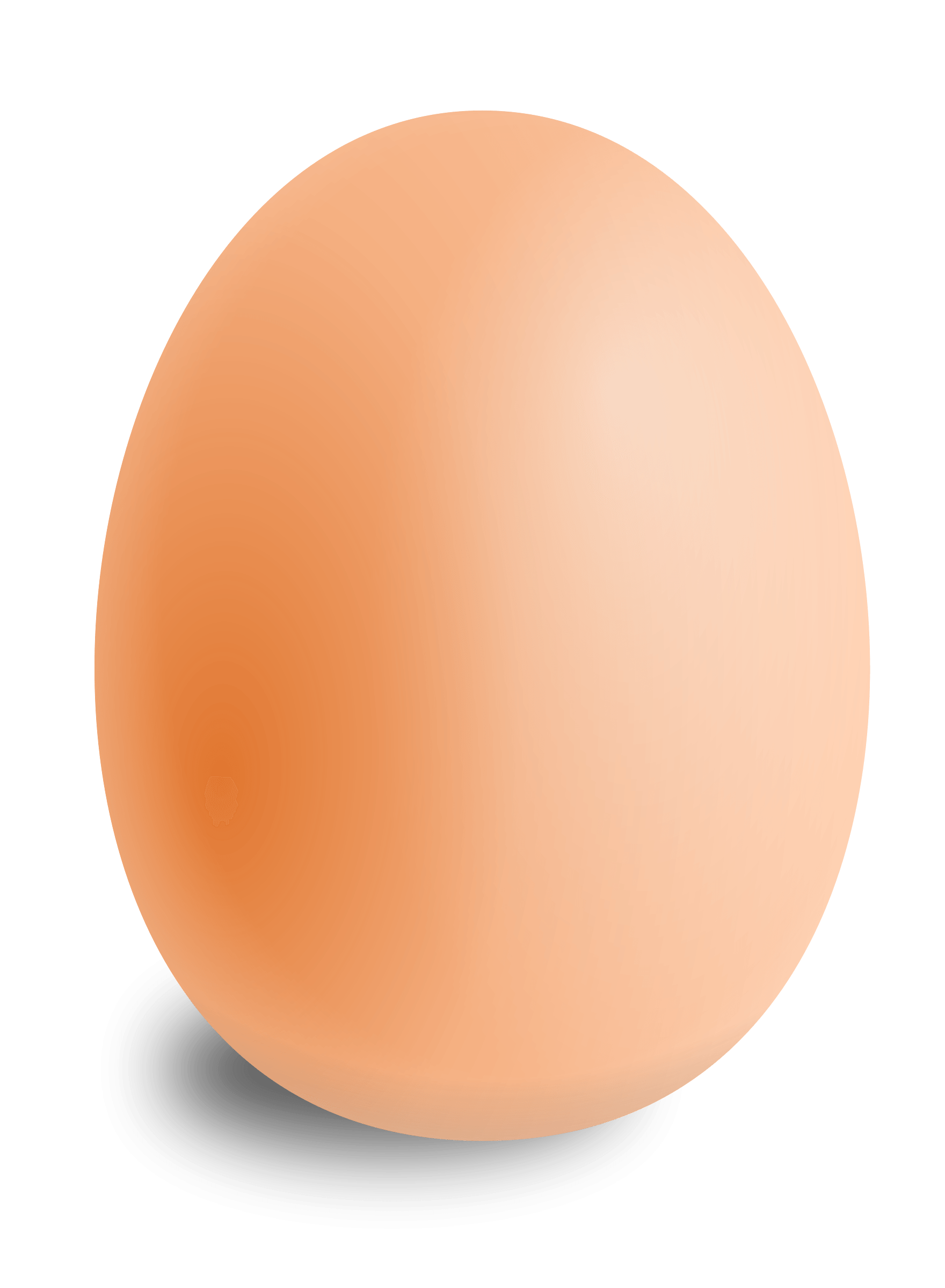 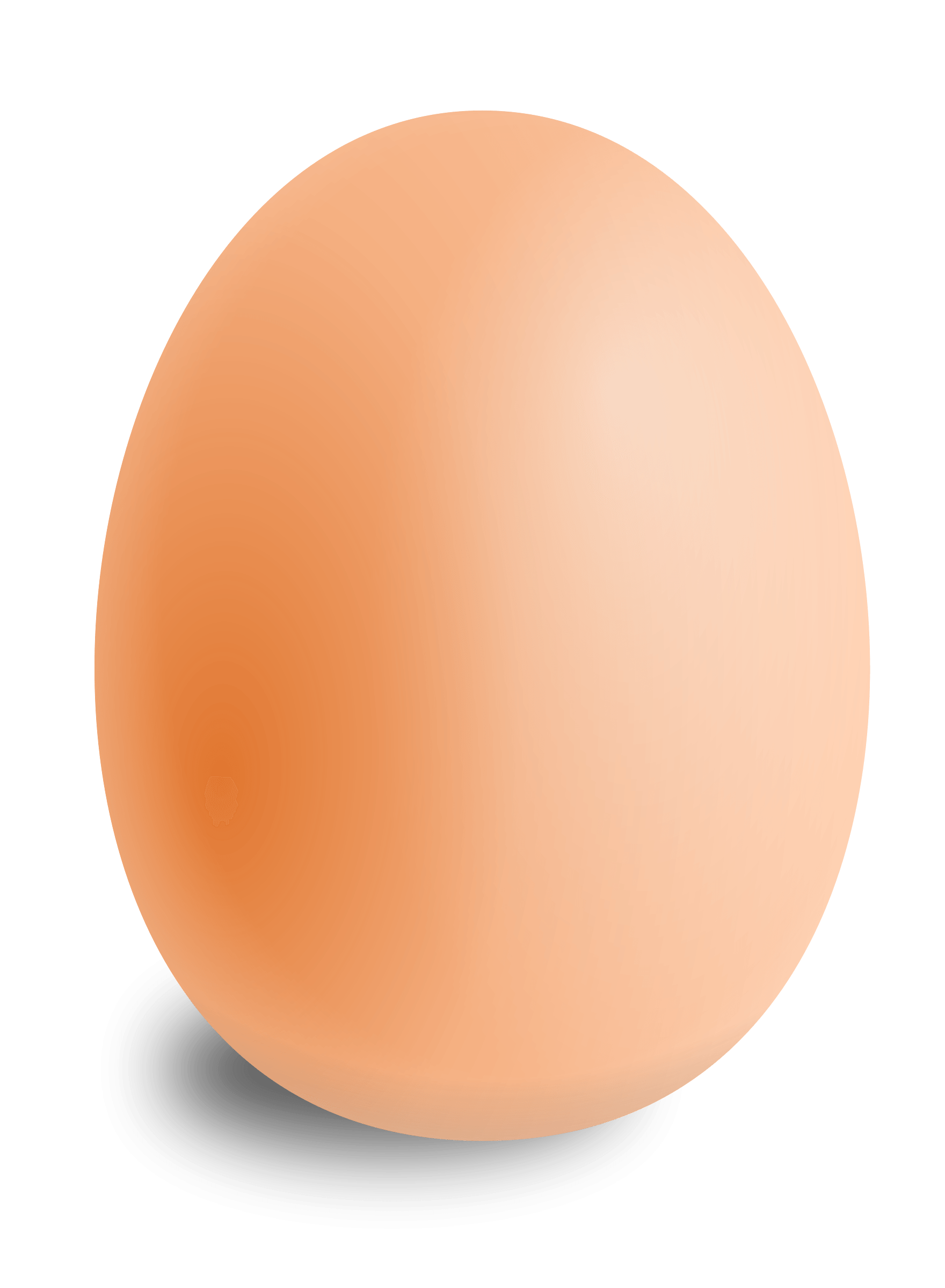 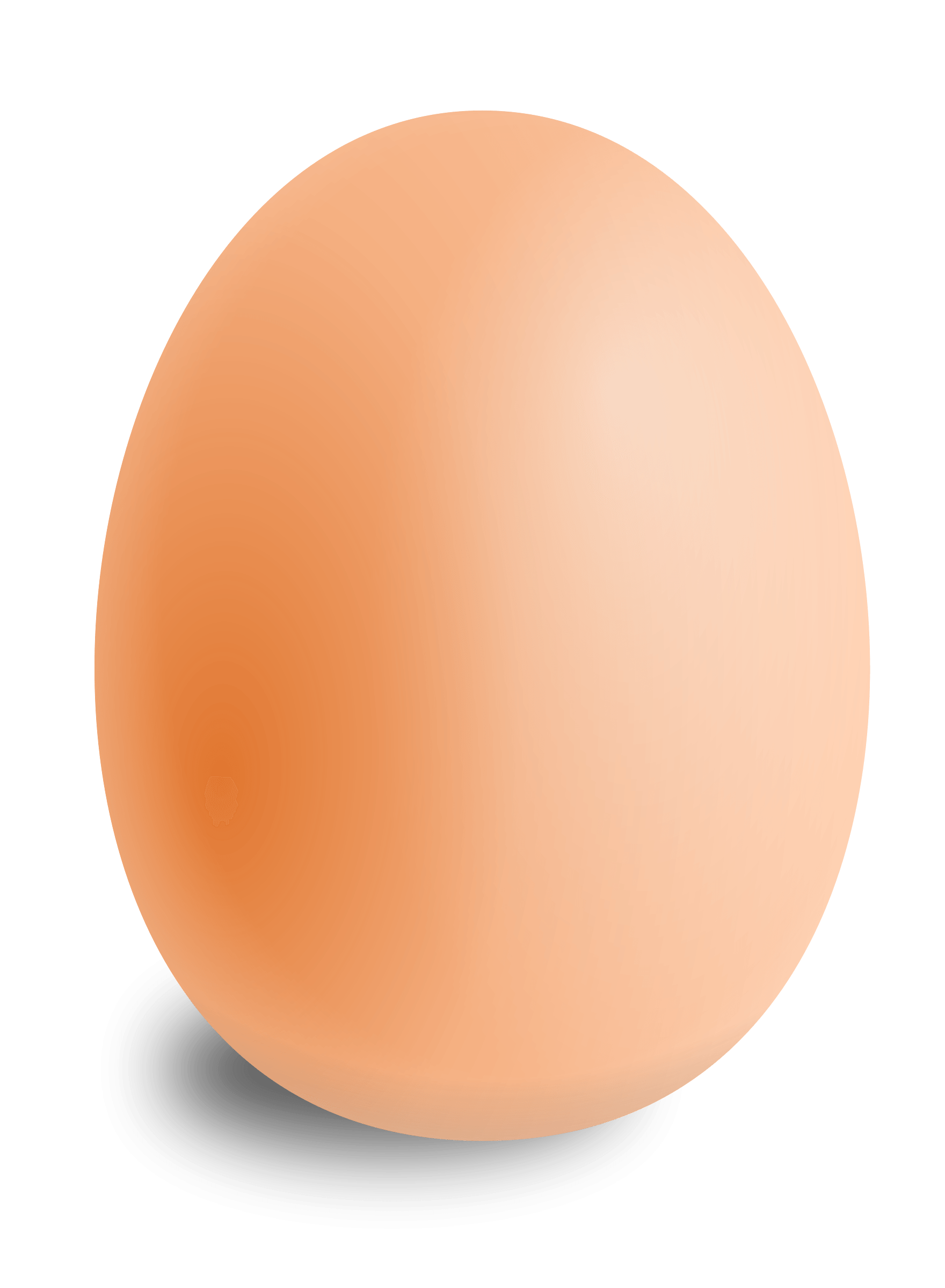 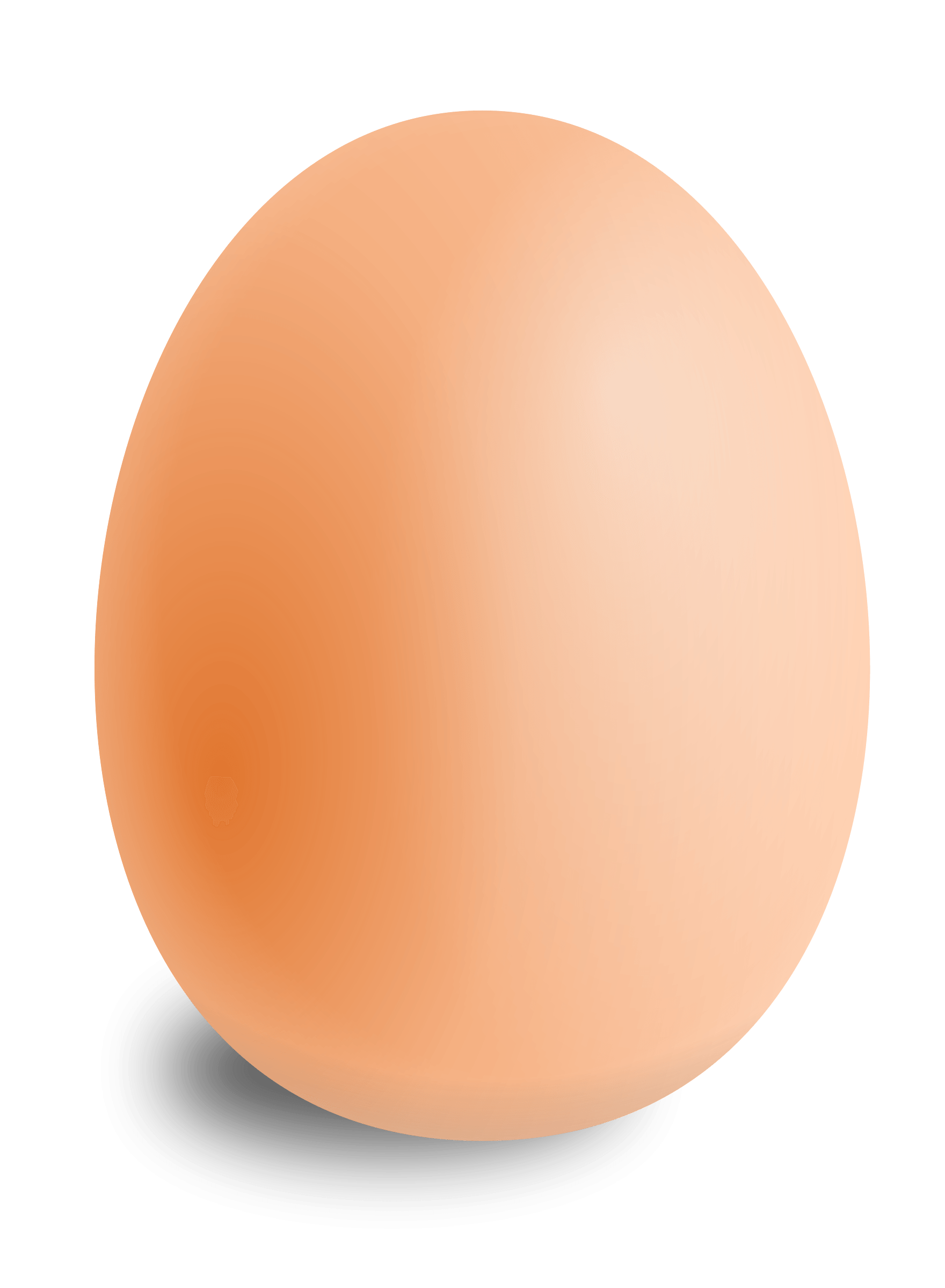 1
4
How many eggs are there ?
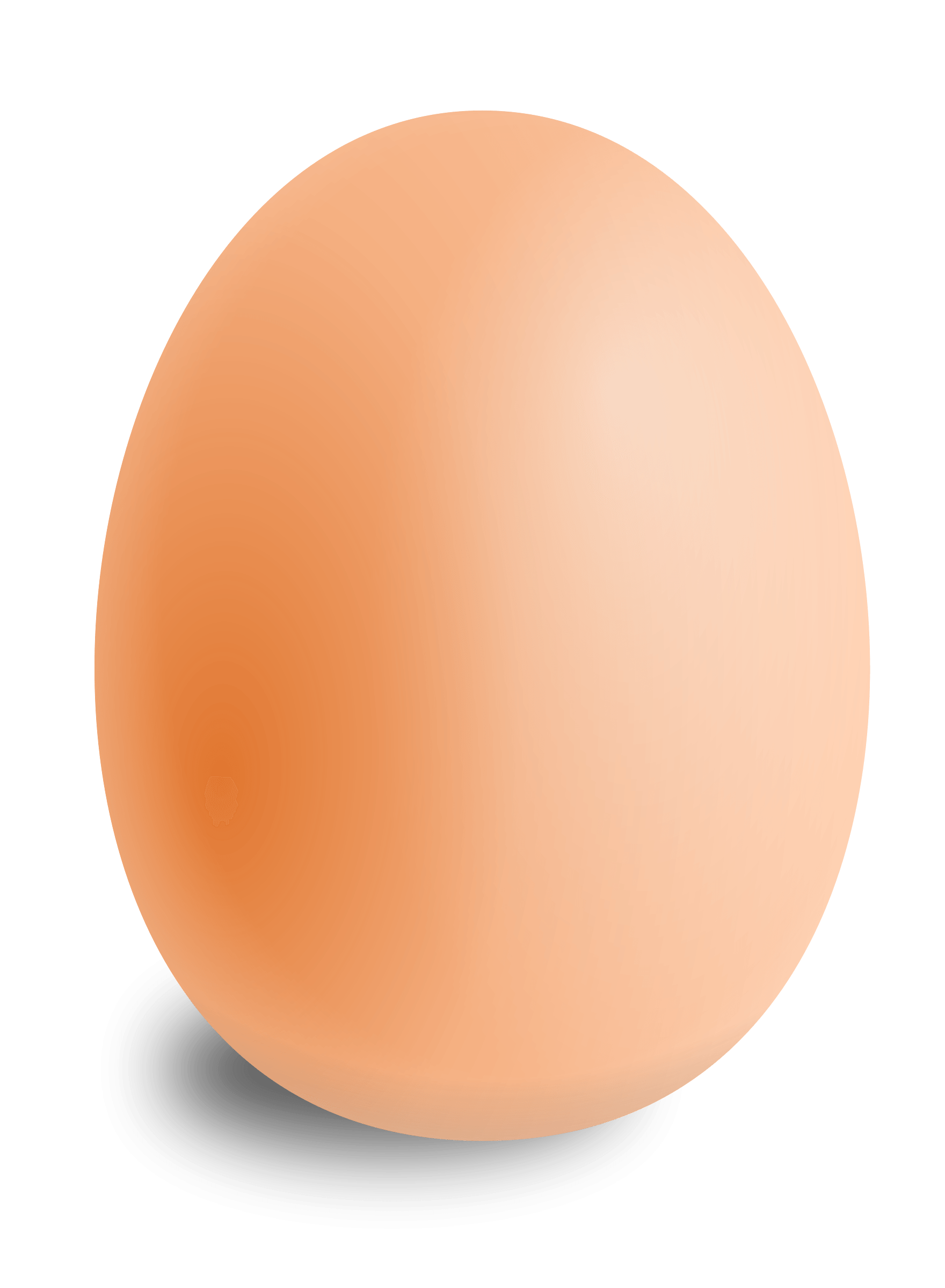 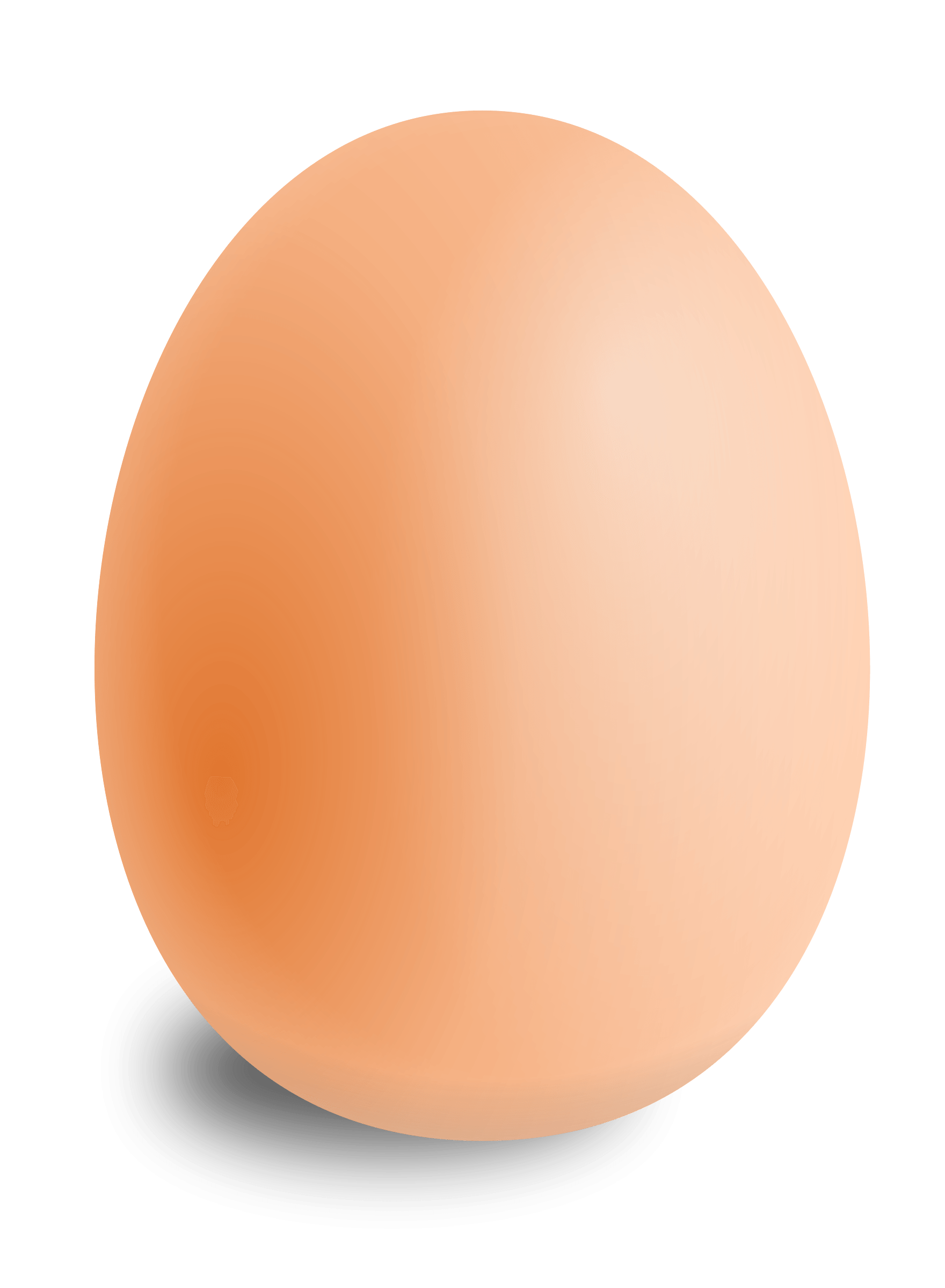 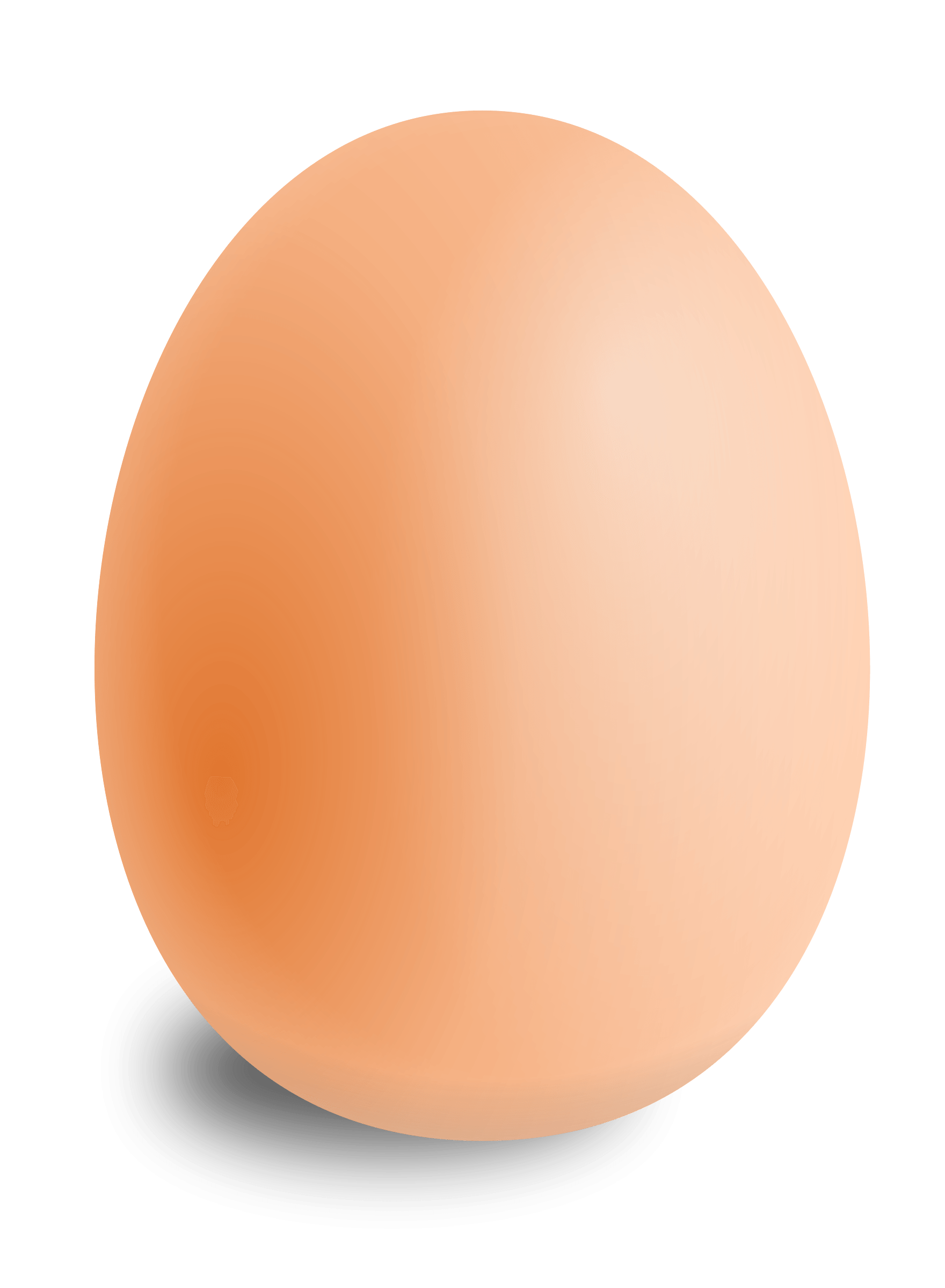 2
One
How many eggs are there?
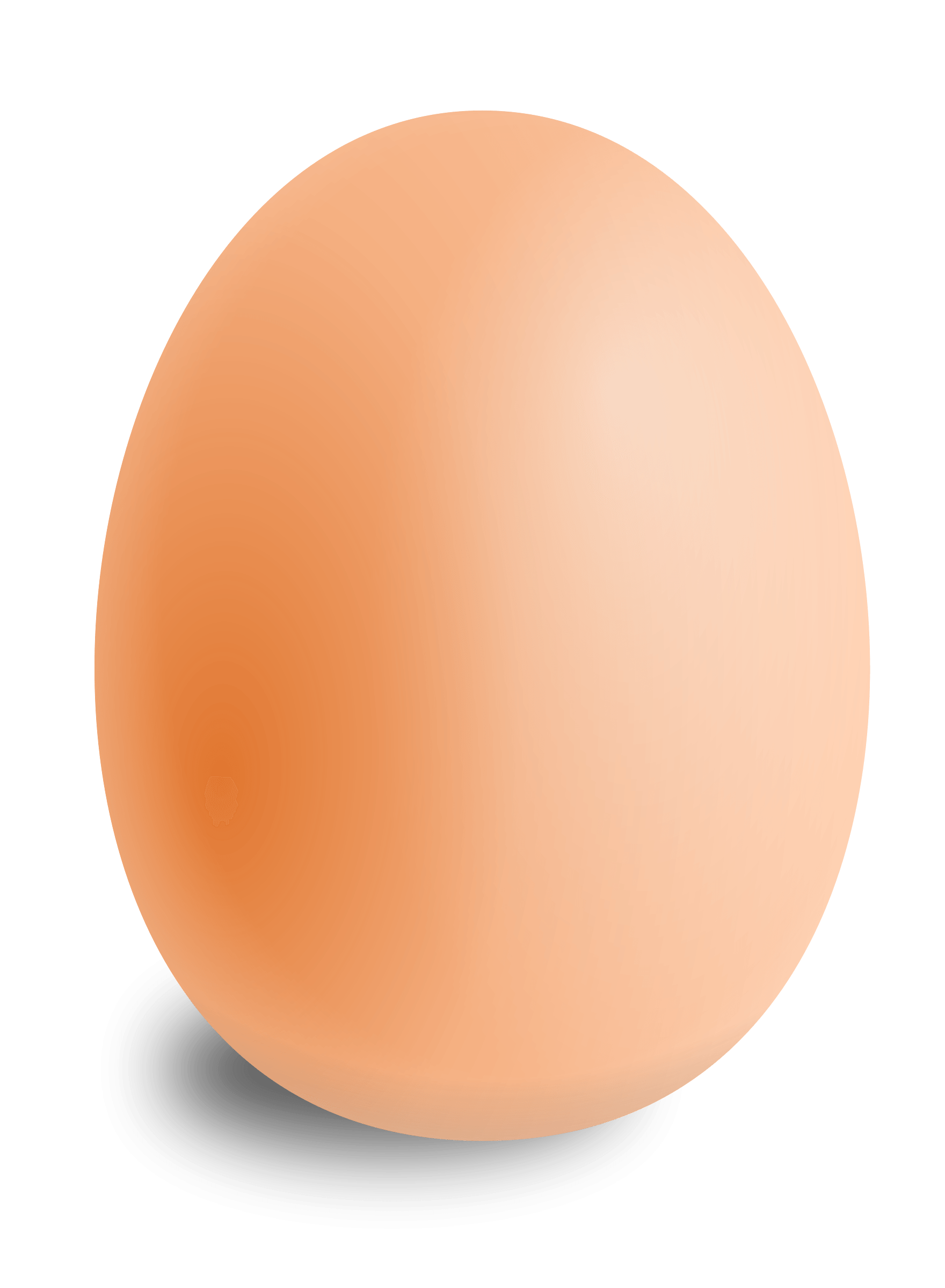 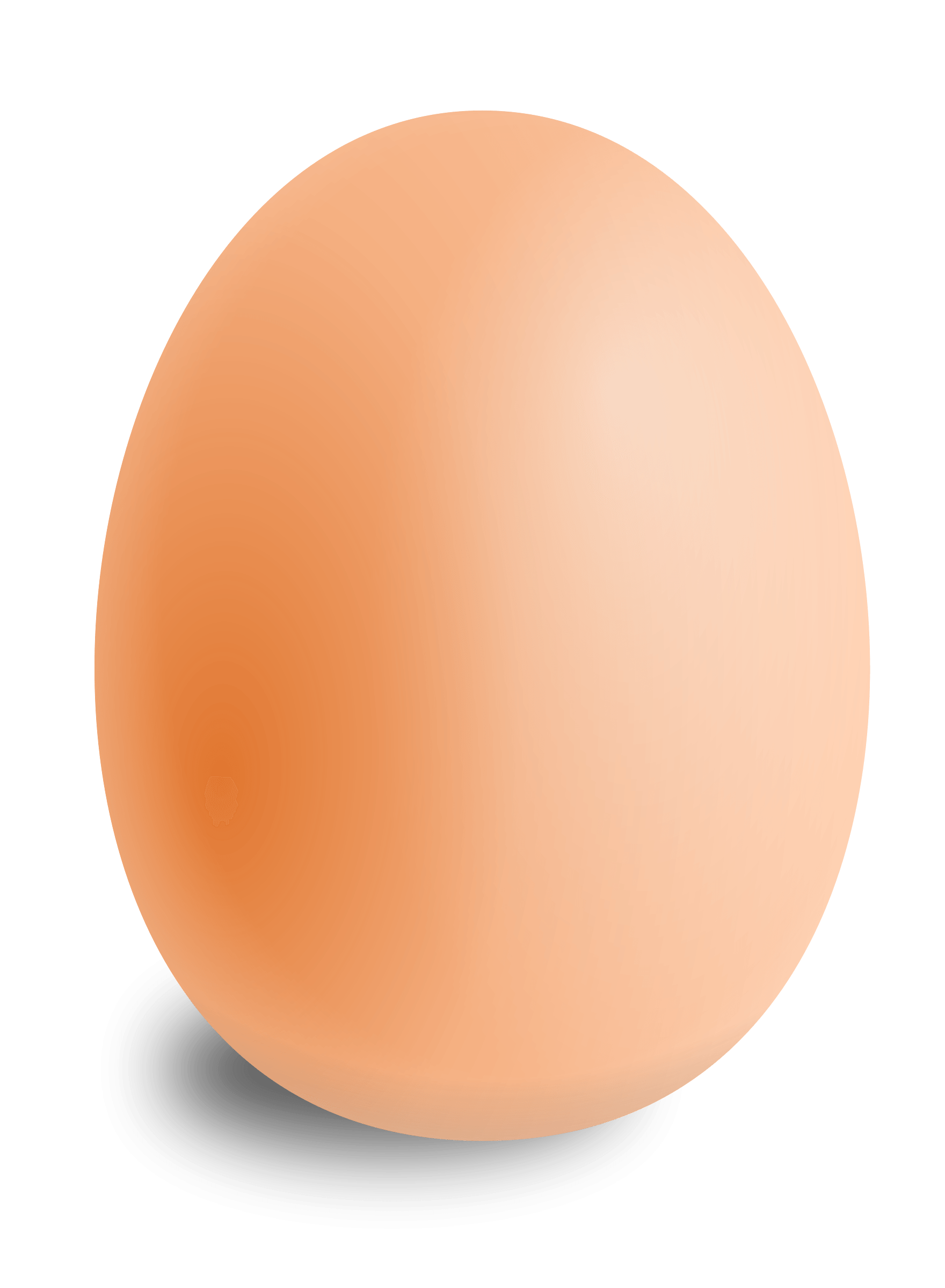 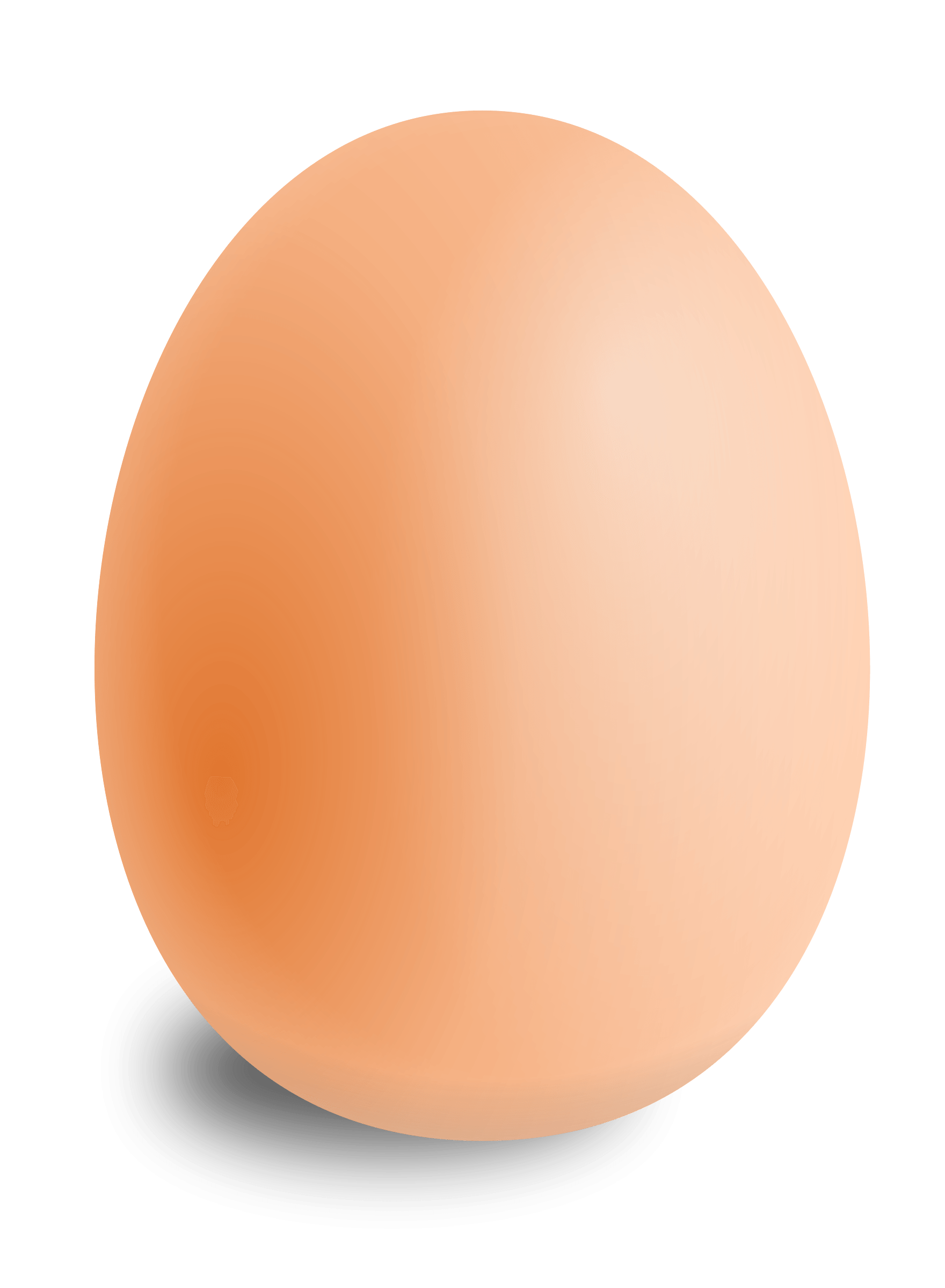 3
One
Three
Two
1
2
3
How many eggs are there?
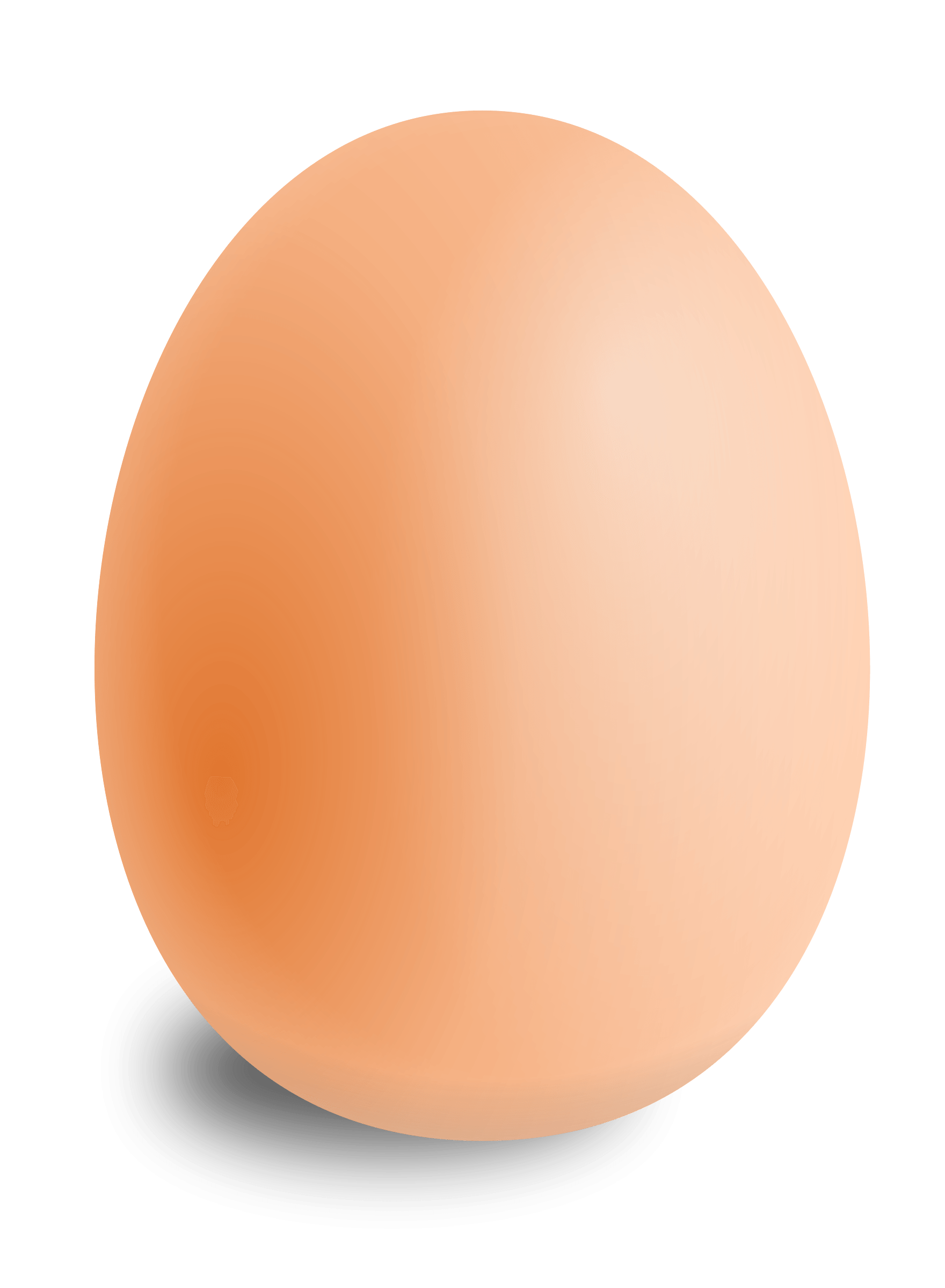 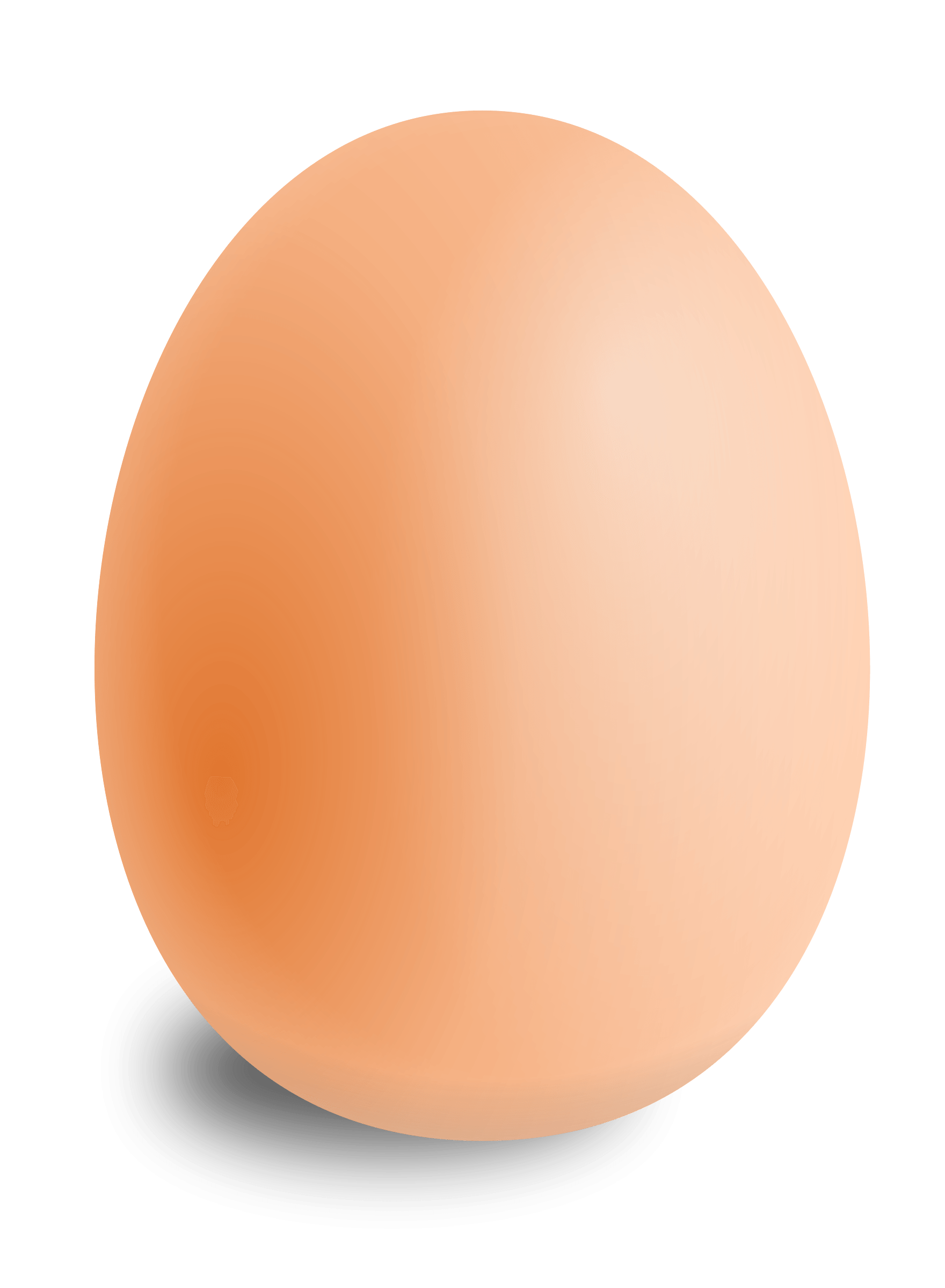 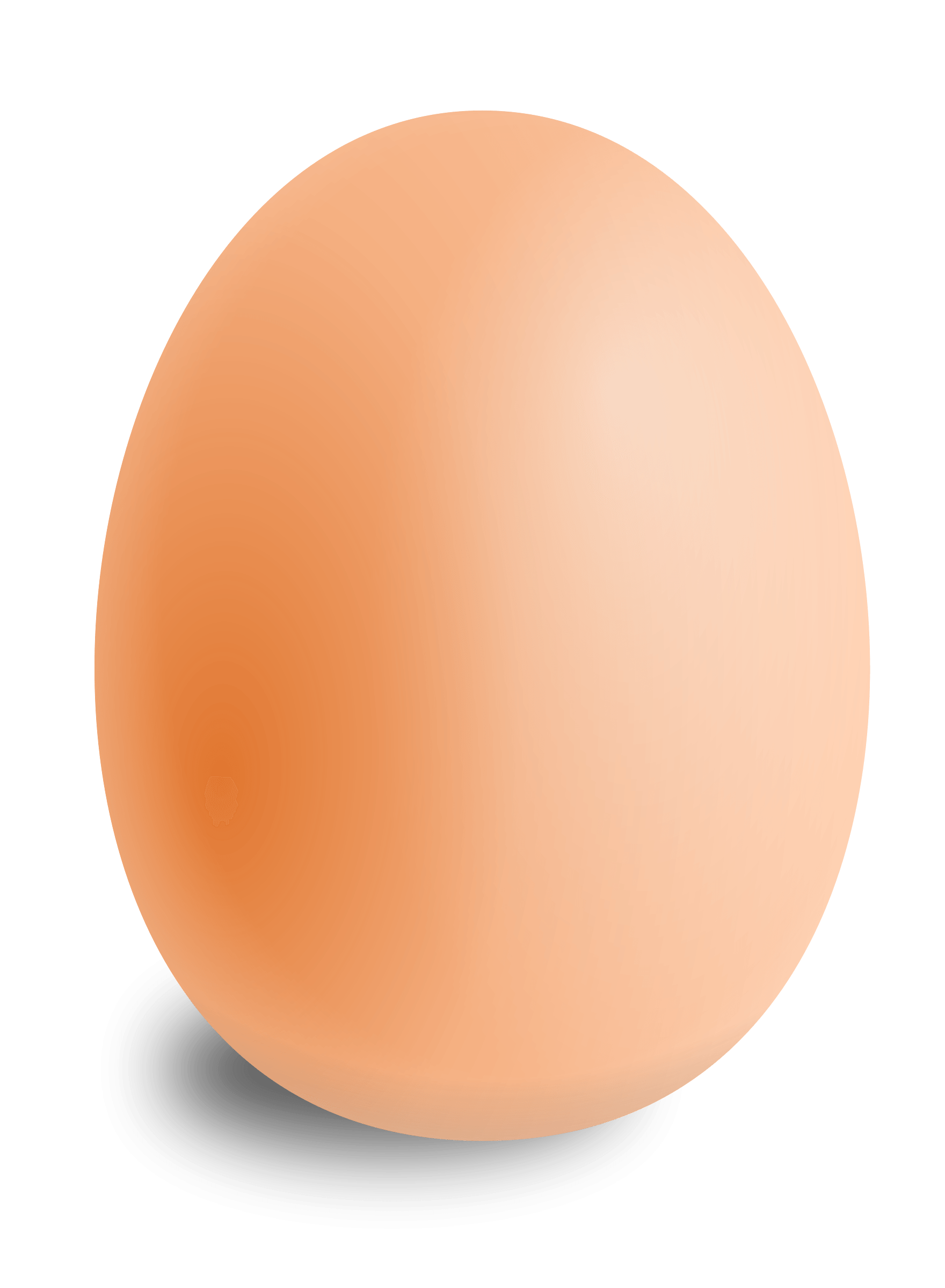 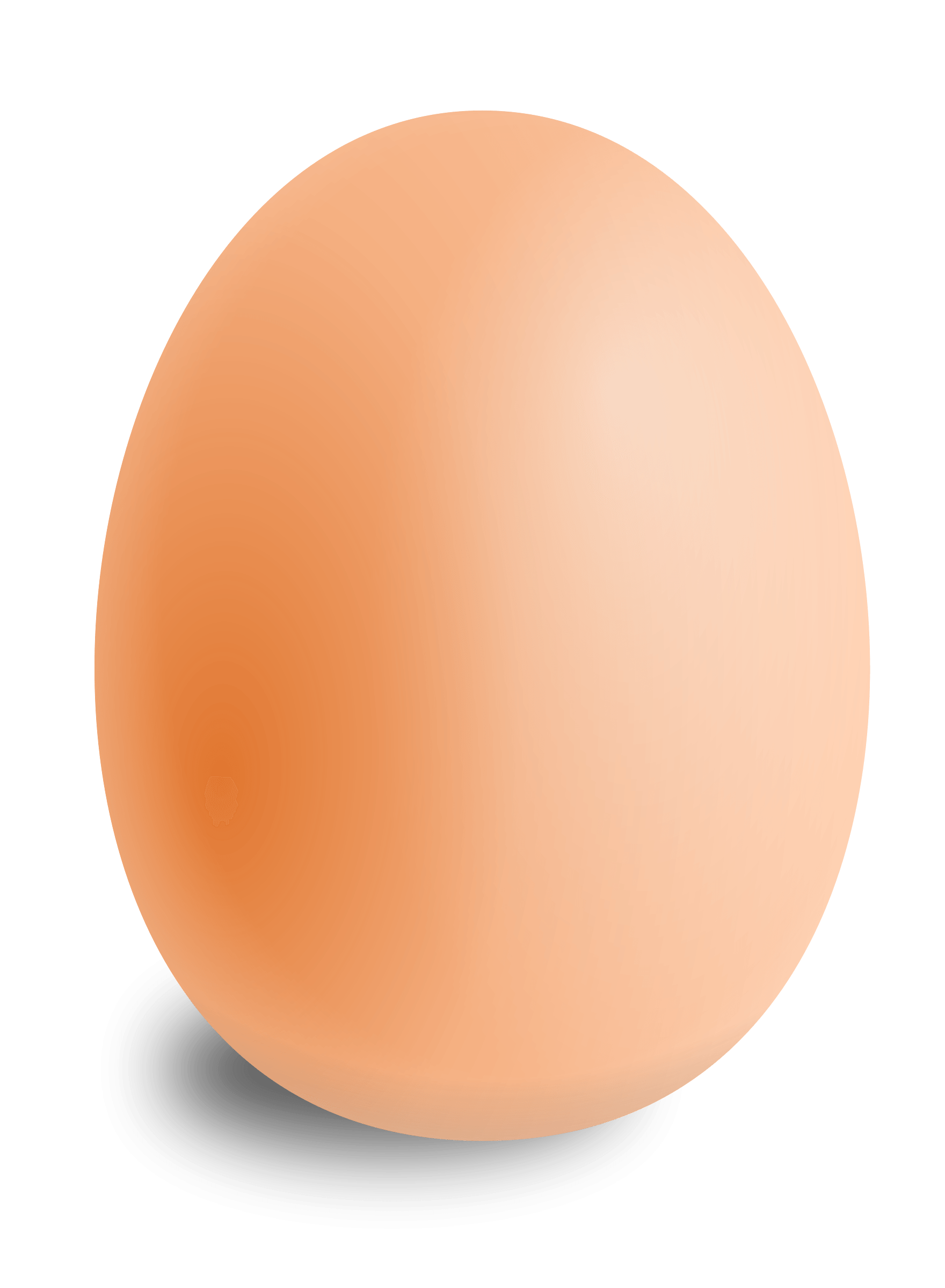 4
three
four
two
one
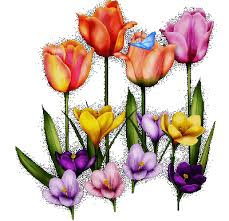 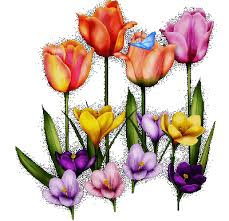 Lesson declaration:
Our today’s lesson 
Numbers.
Look at the picture and see the page no-18:
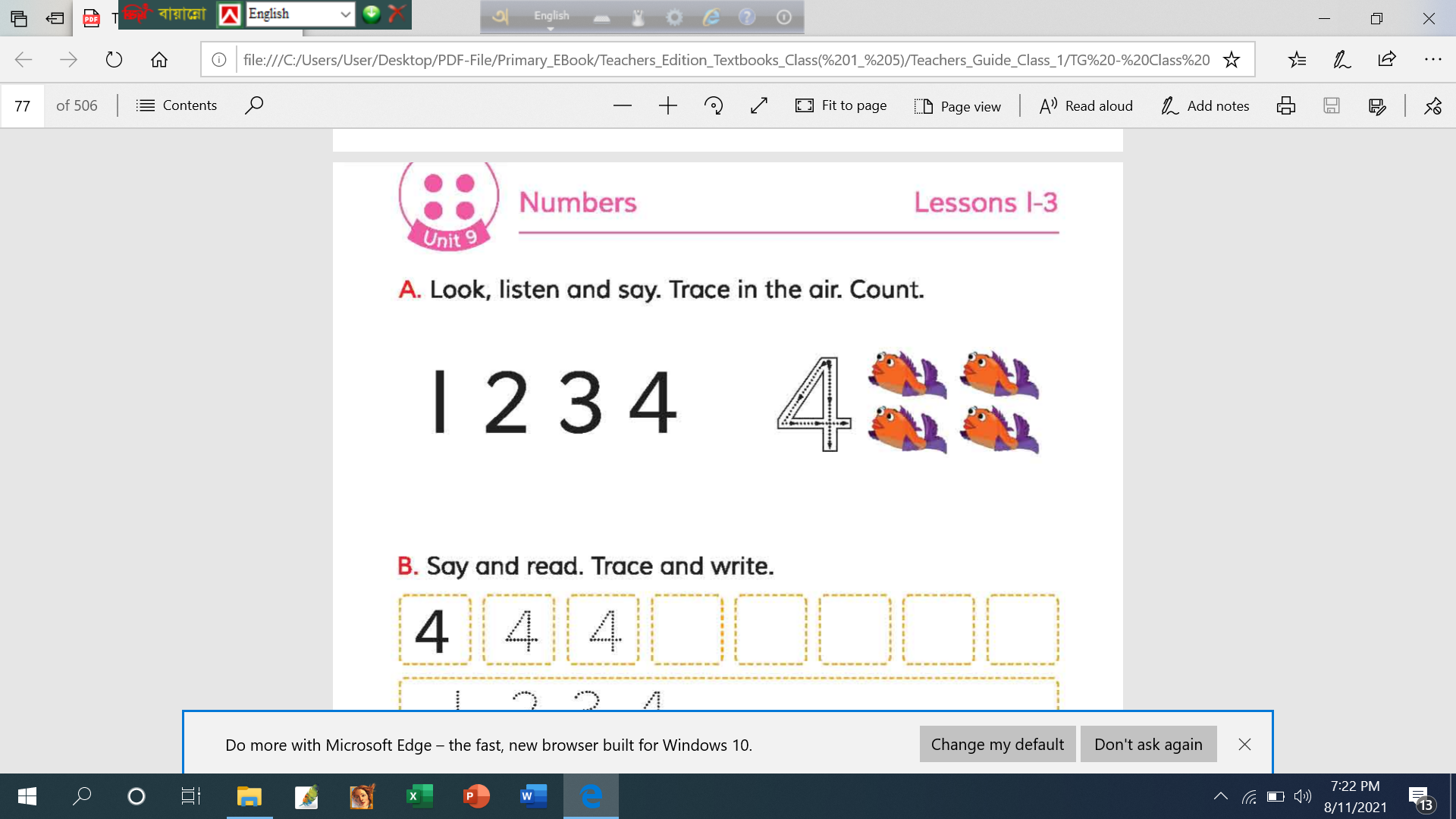 [Speaker Notes: Part-a]
Dear children, listen to the audio carefully:
1
2
3
4
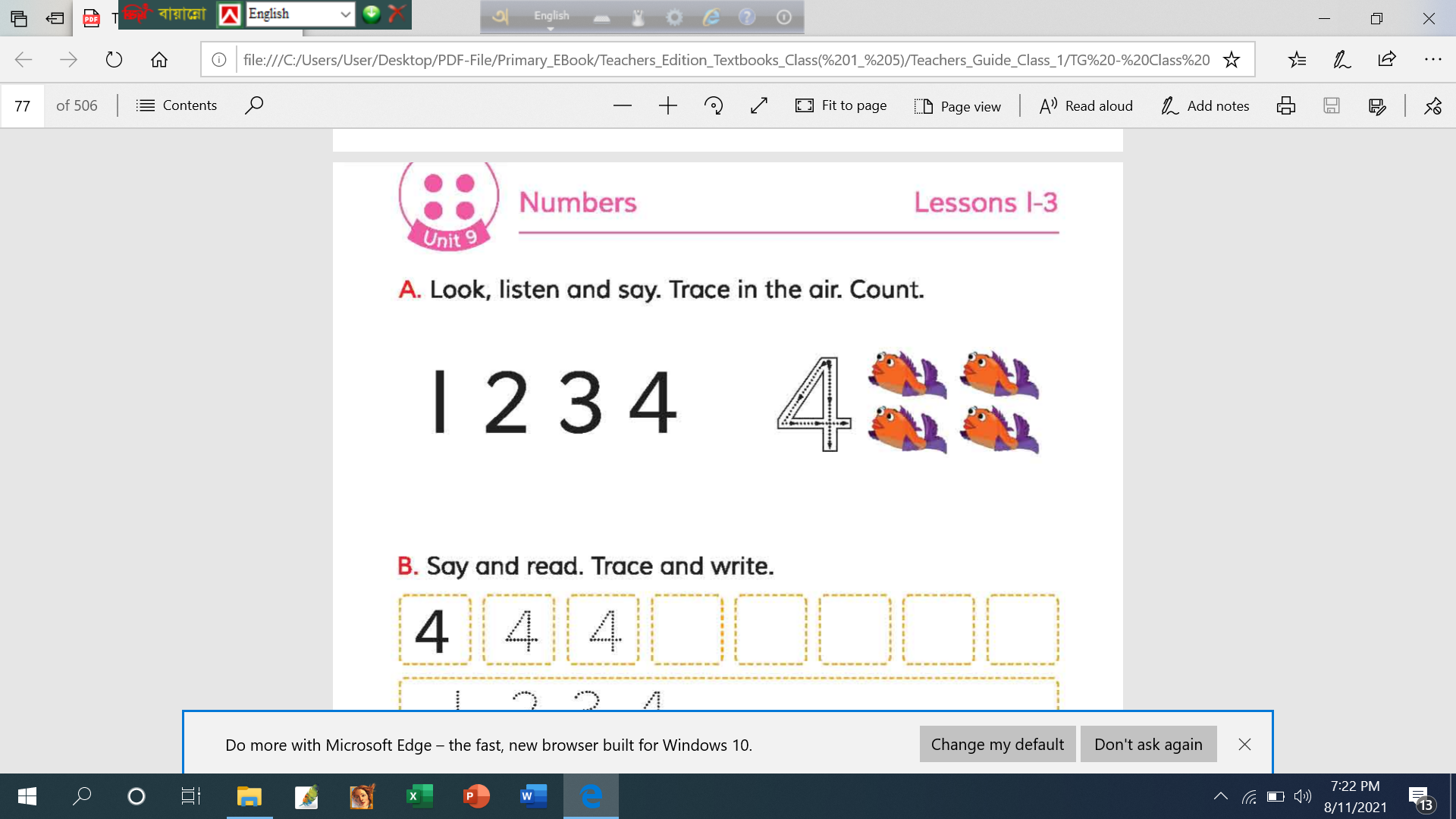 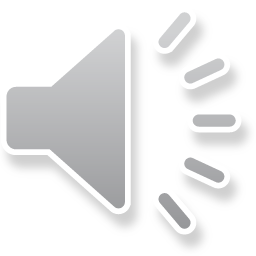 [Speaker Notes: Part-a]
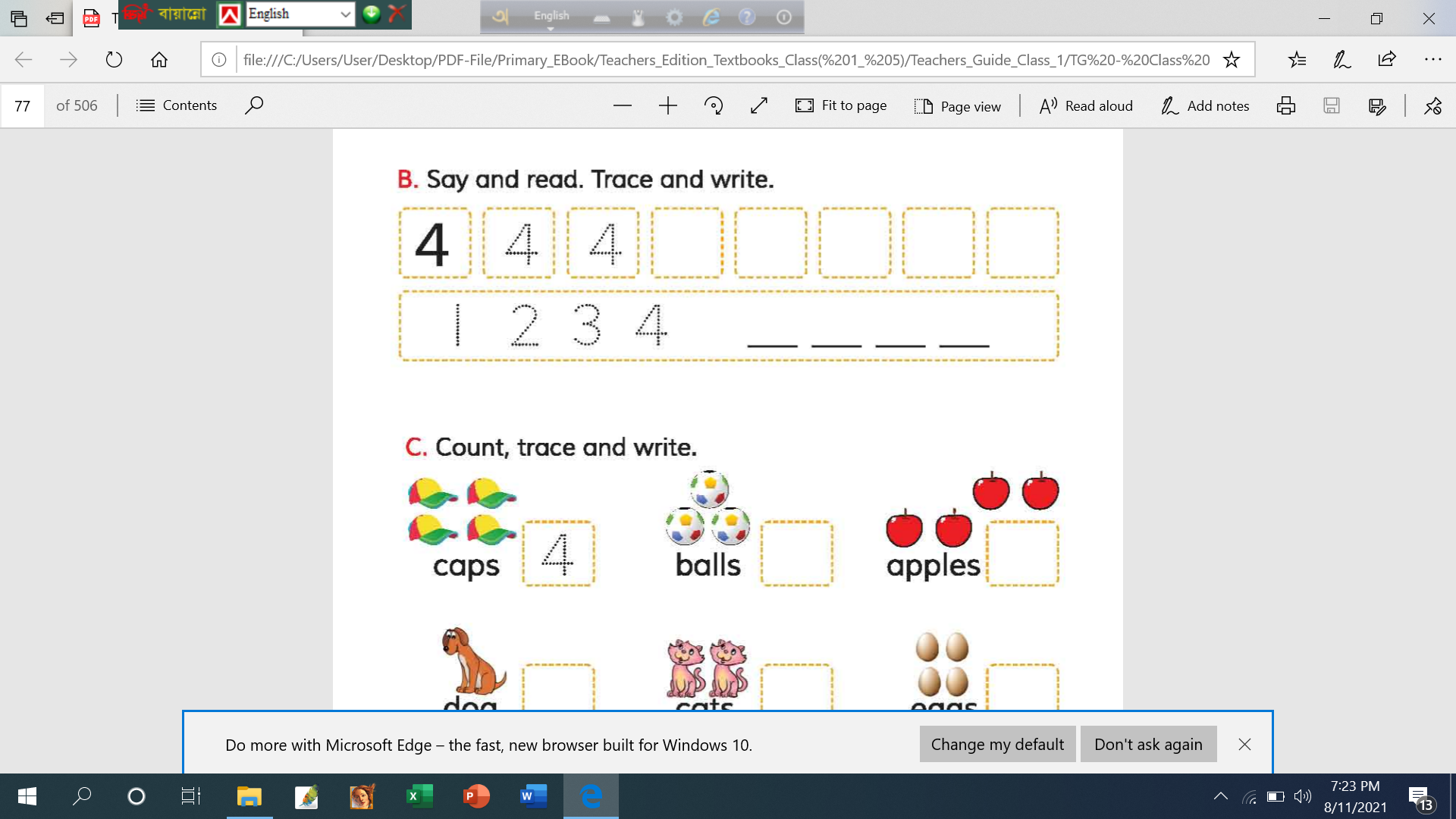 [Speaker Notes: Part-b]
4
4
4
4
4
4
4
3
2
1
1 ,  2 , 3 , 4       ------  -------  -------  -------
Trace and write these numbers:
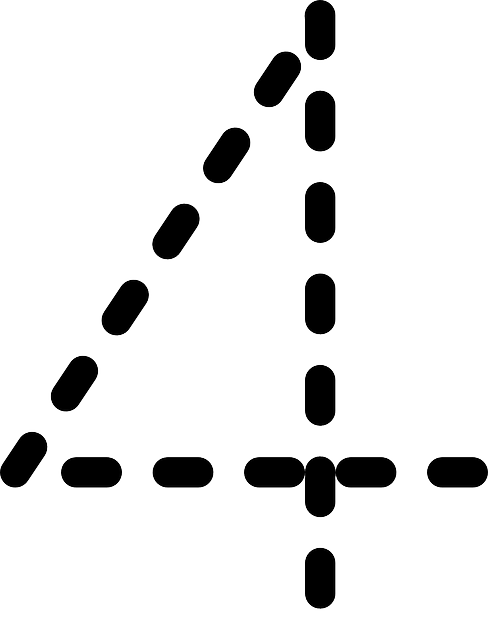 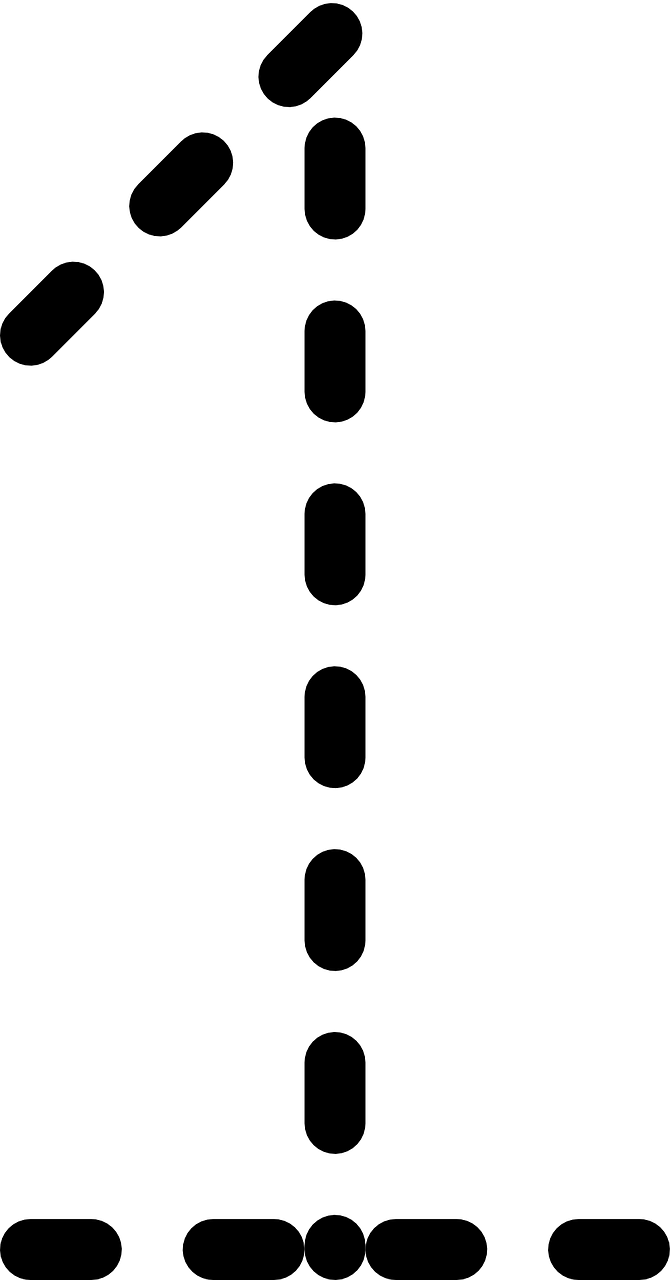 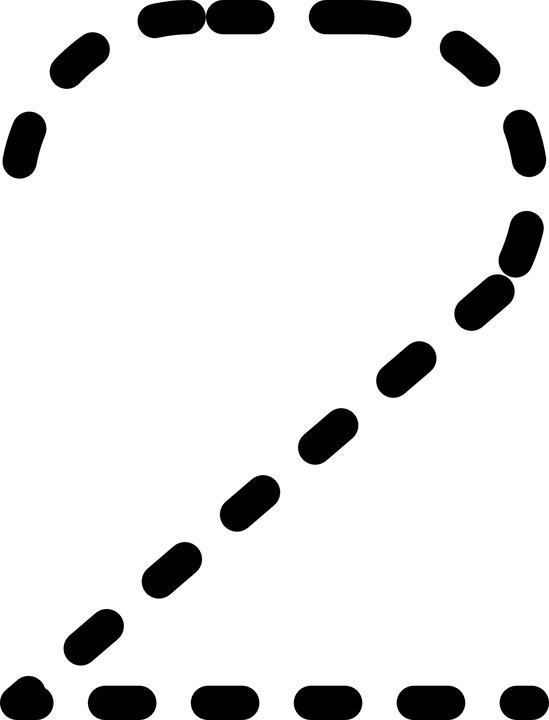 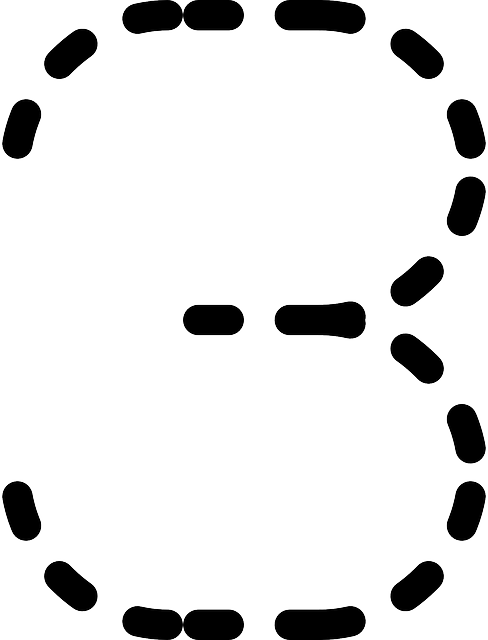 4
2
1
3
[Speaker Notes: Practice:]
Dear children,look at the picture and listen to the audio carefully:
4
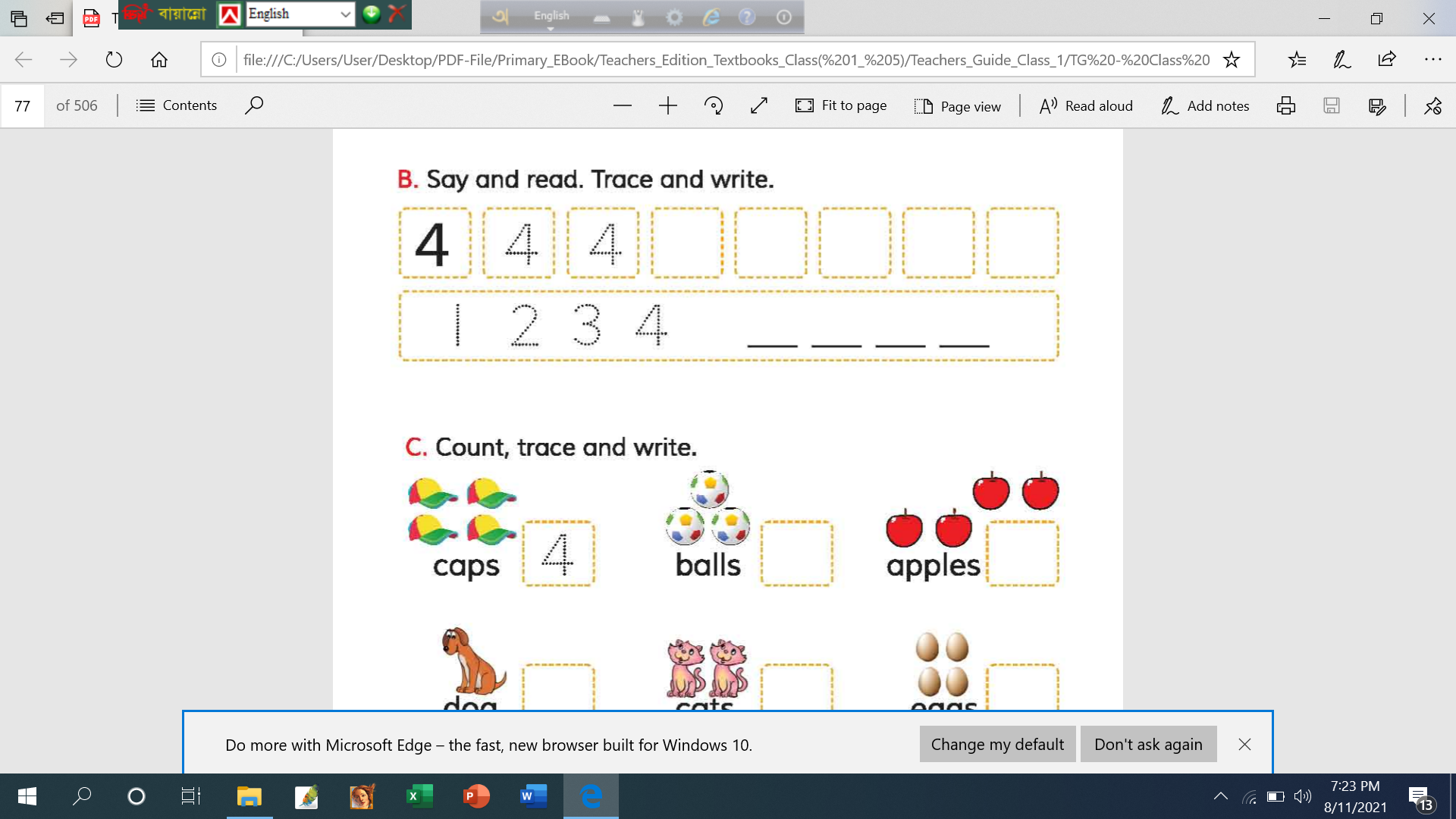 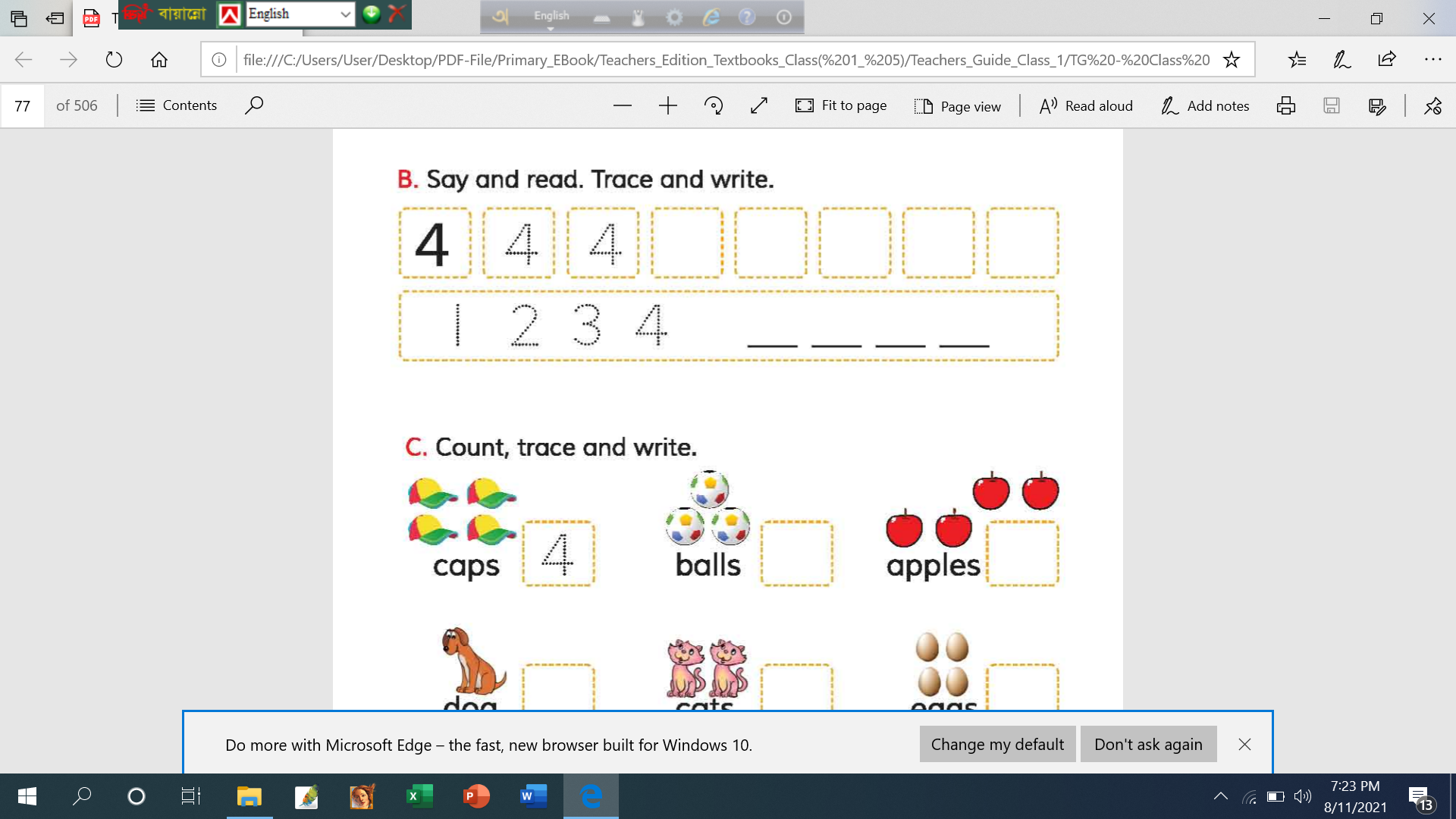 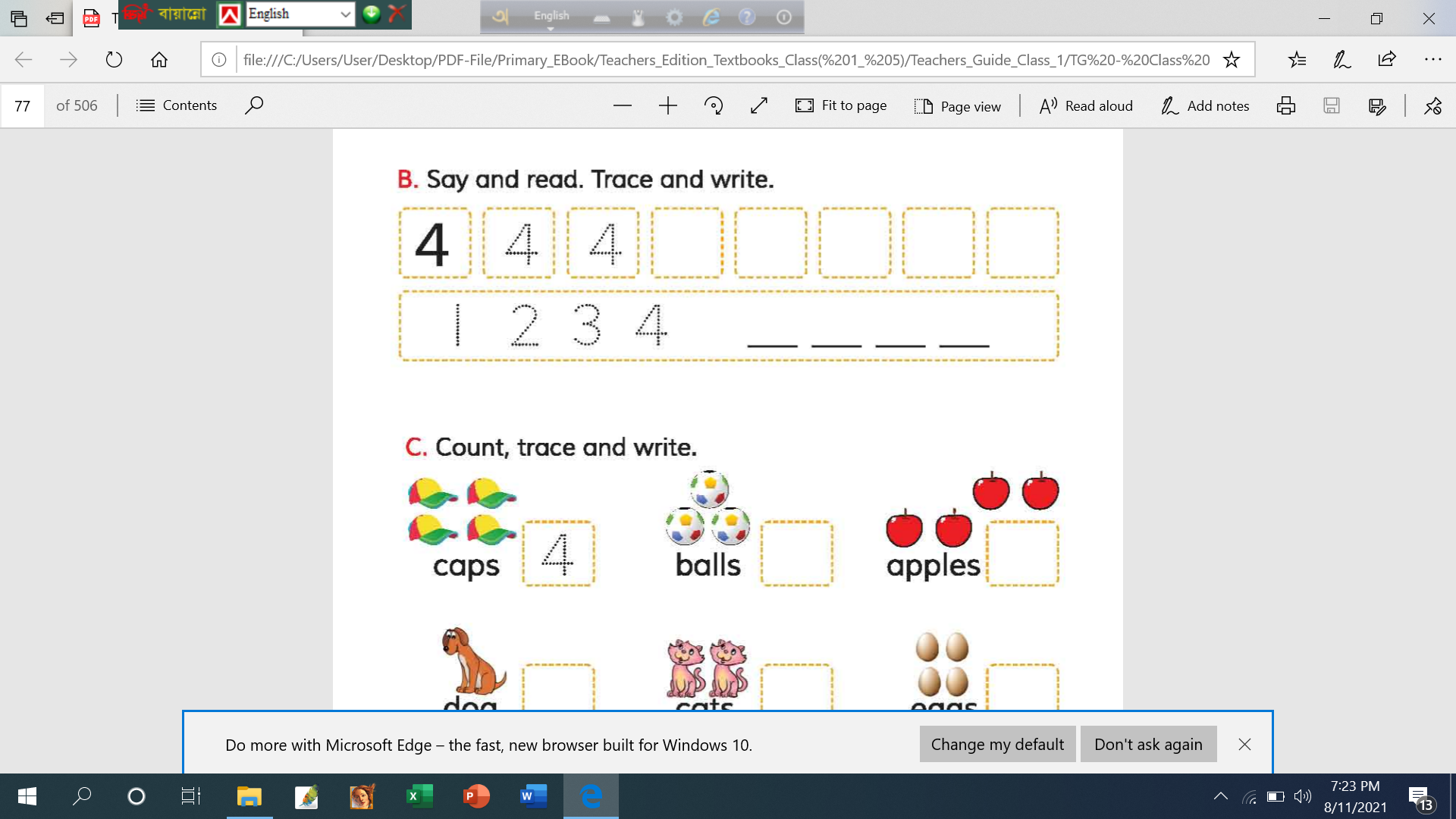 3
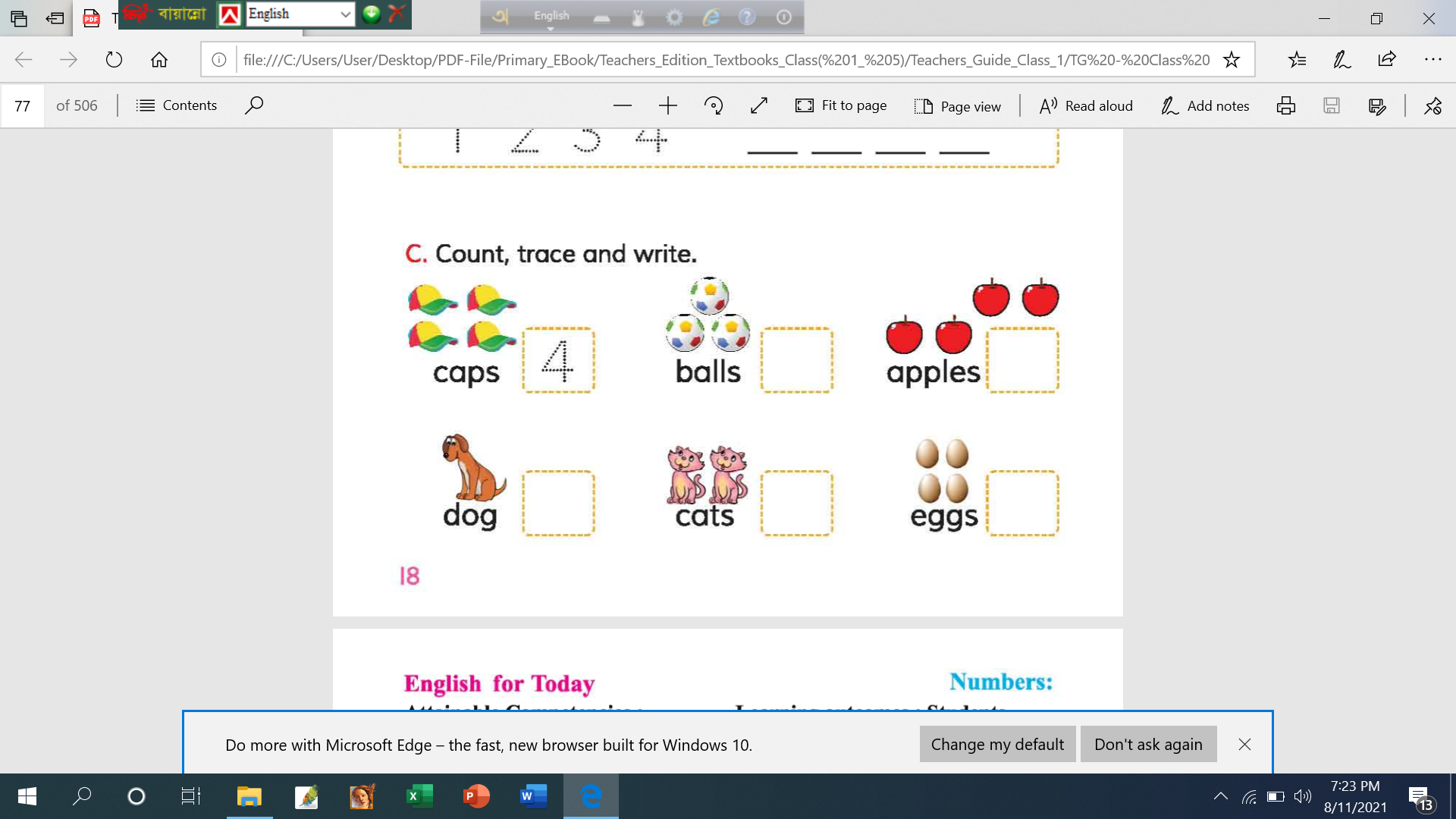 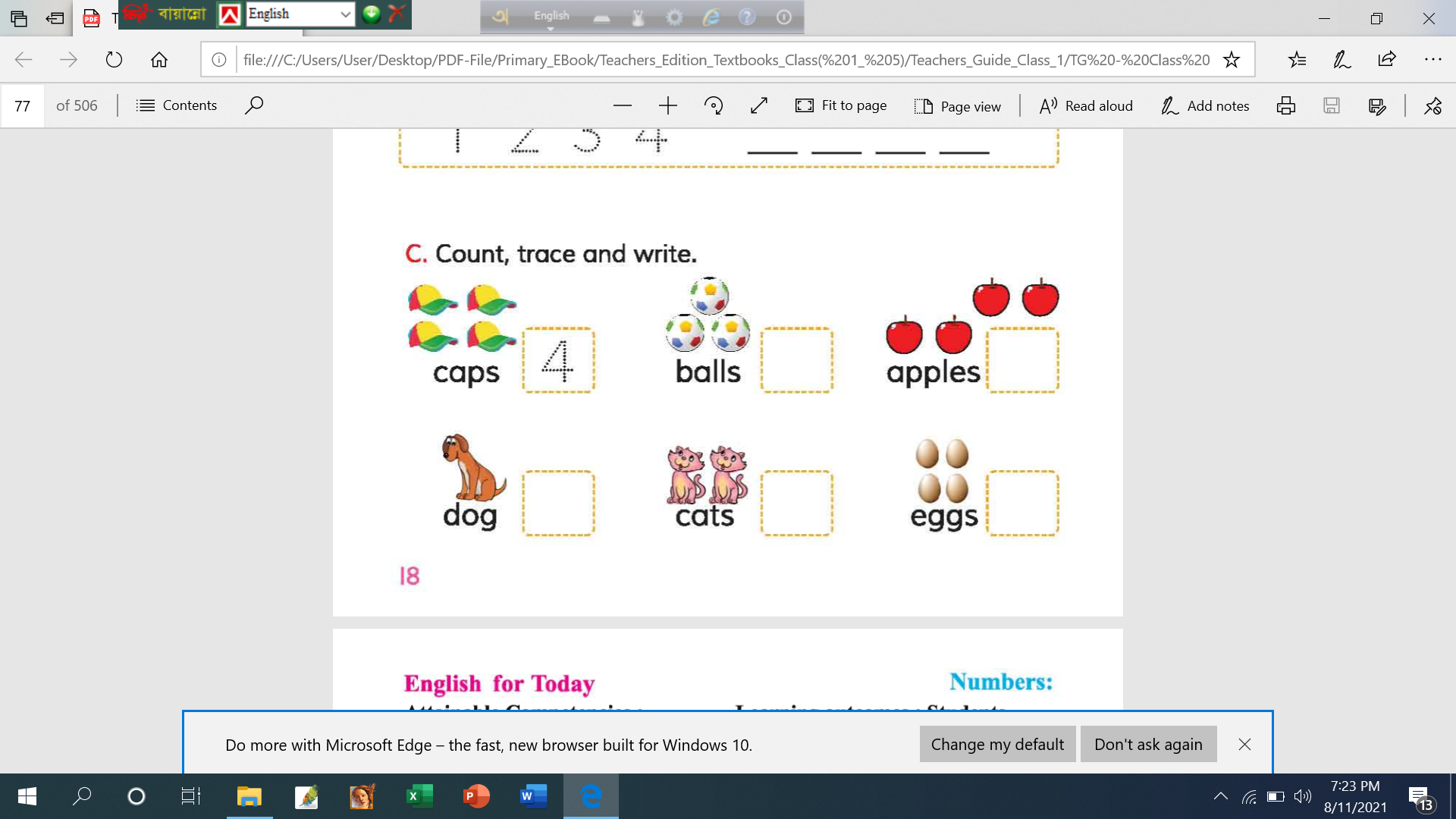 2
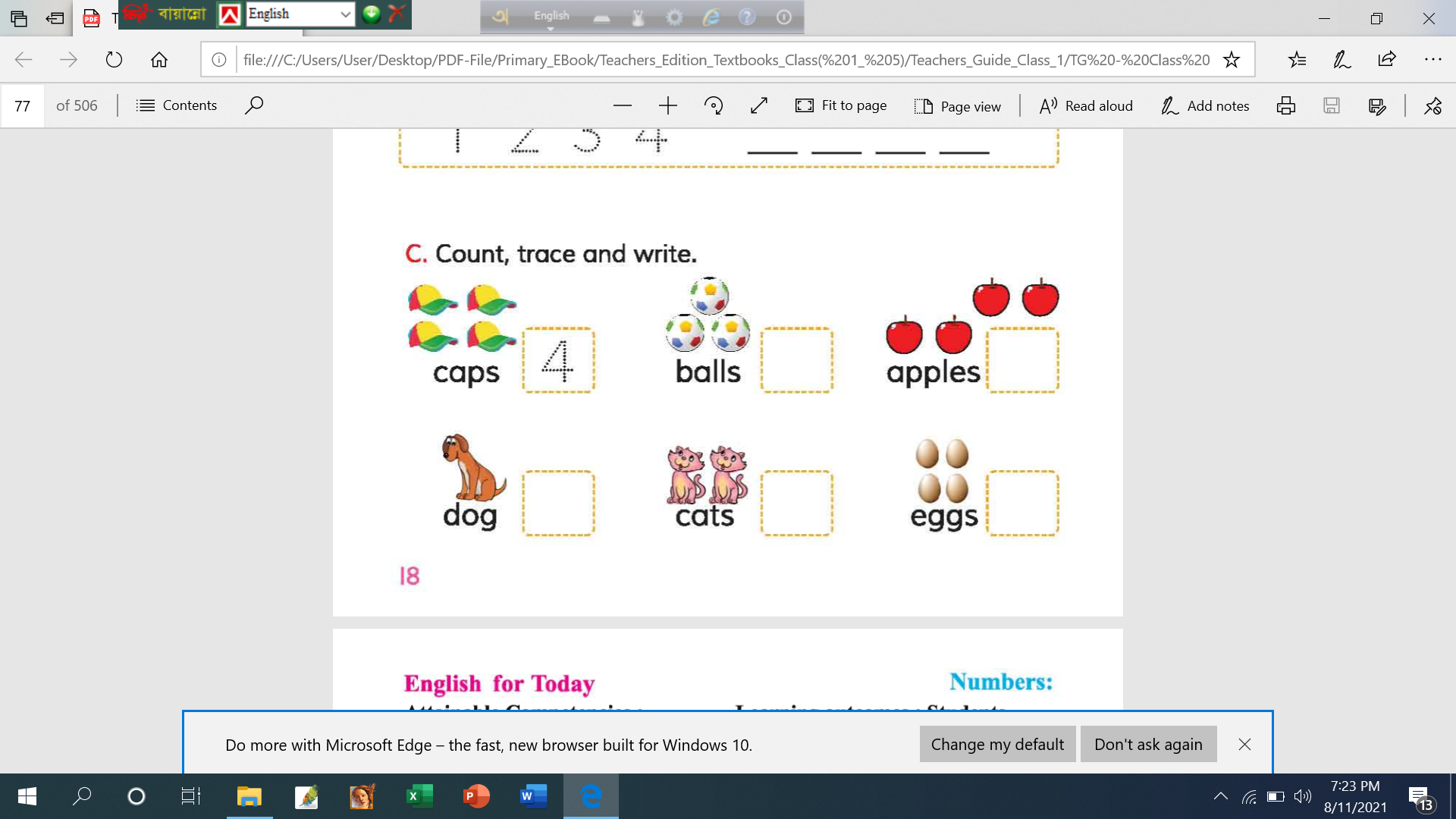 1
4
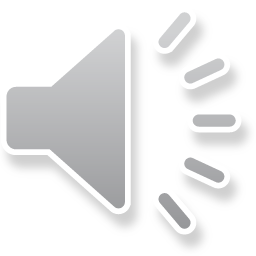 [Speaker Notes: Part-c]
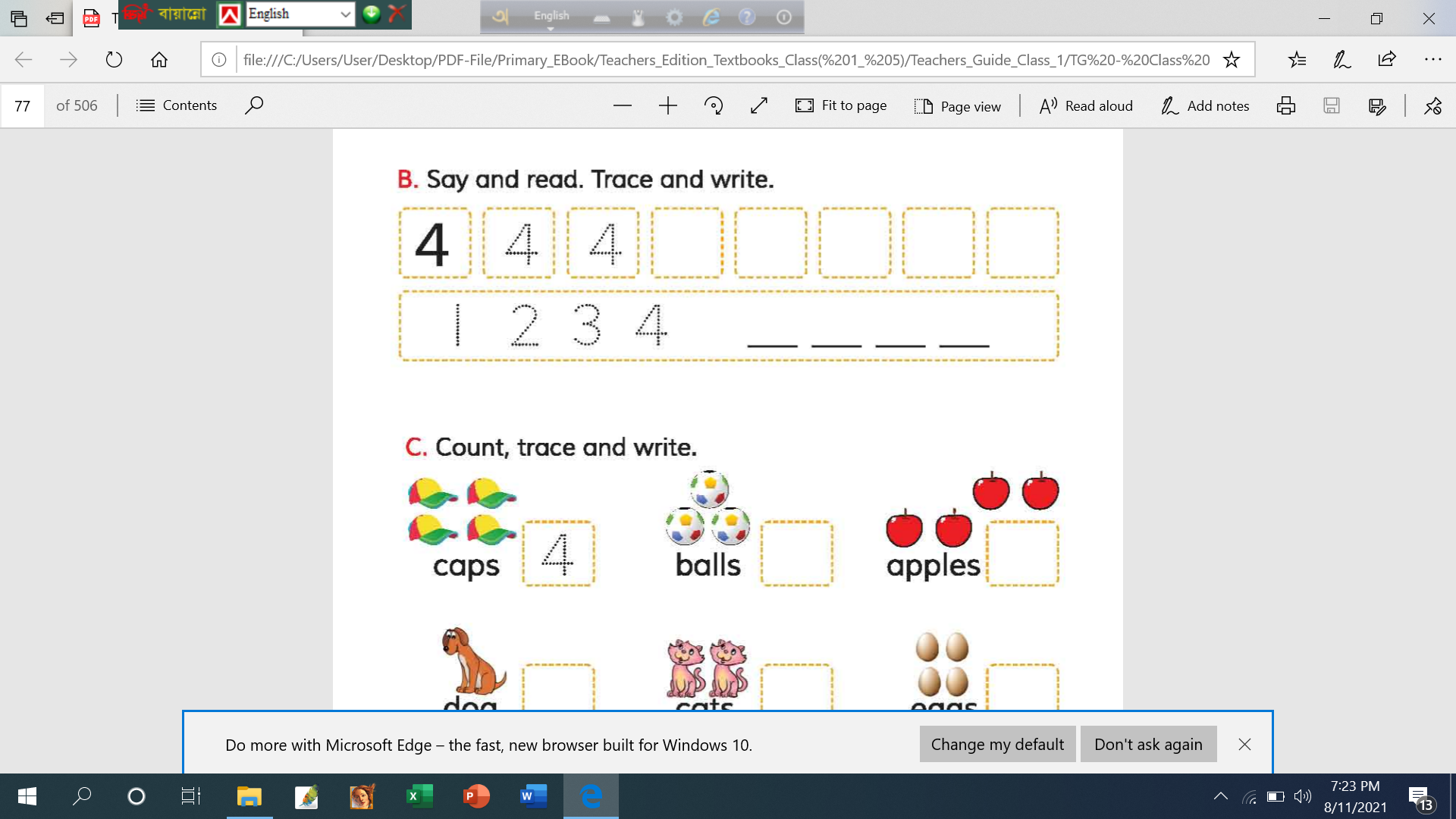 What is this?
How many caps are there?
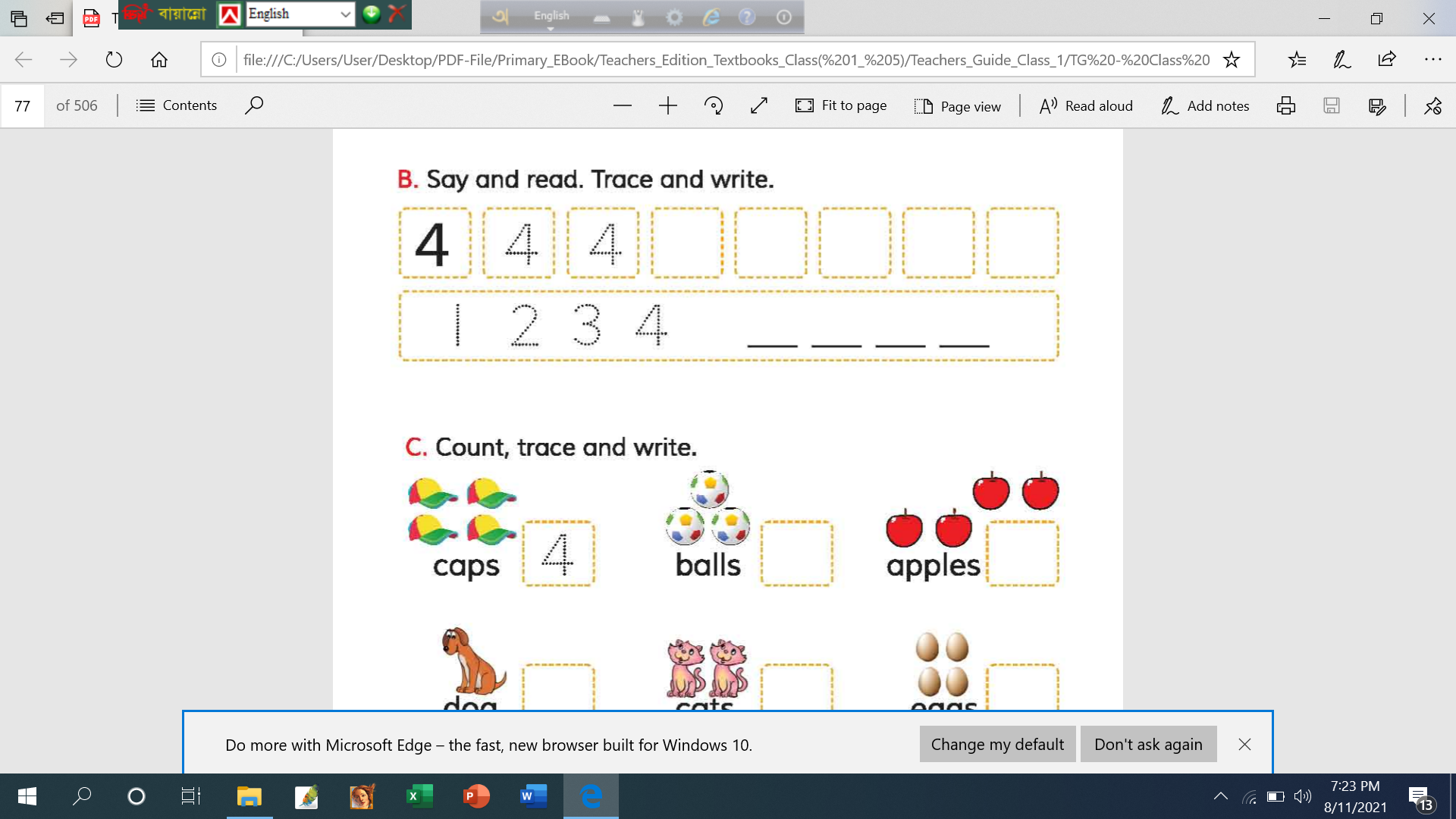 What is this?
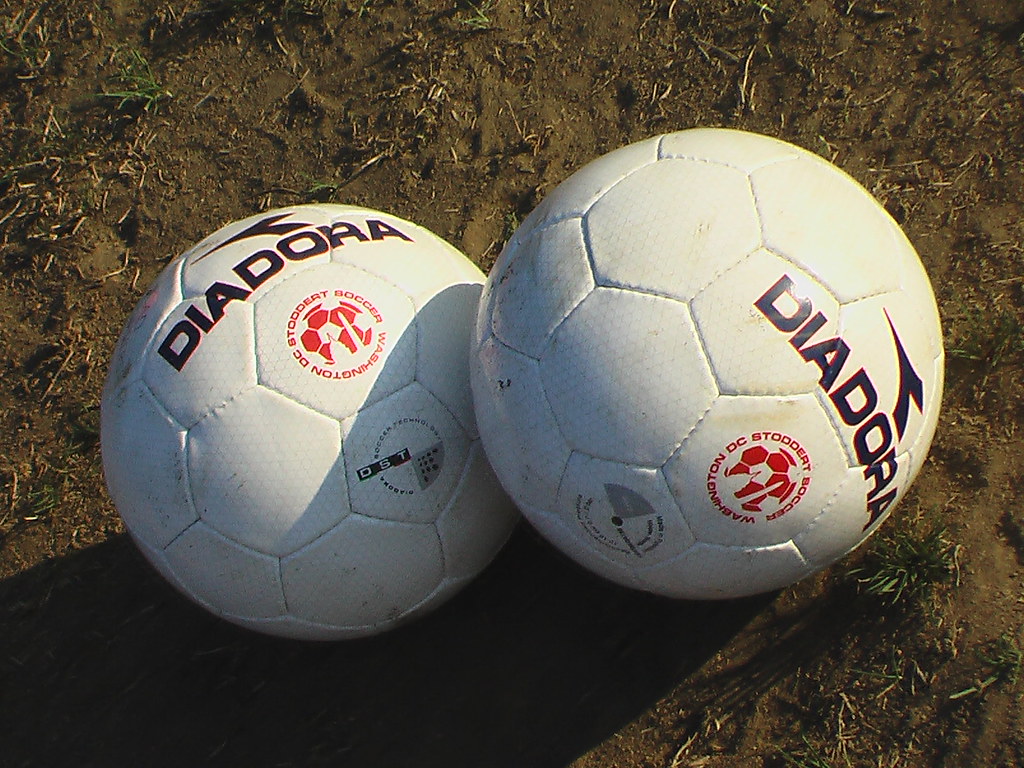 Ball.
How many balls are there?
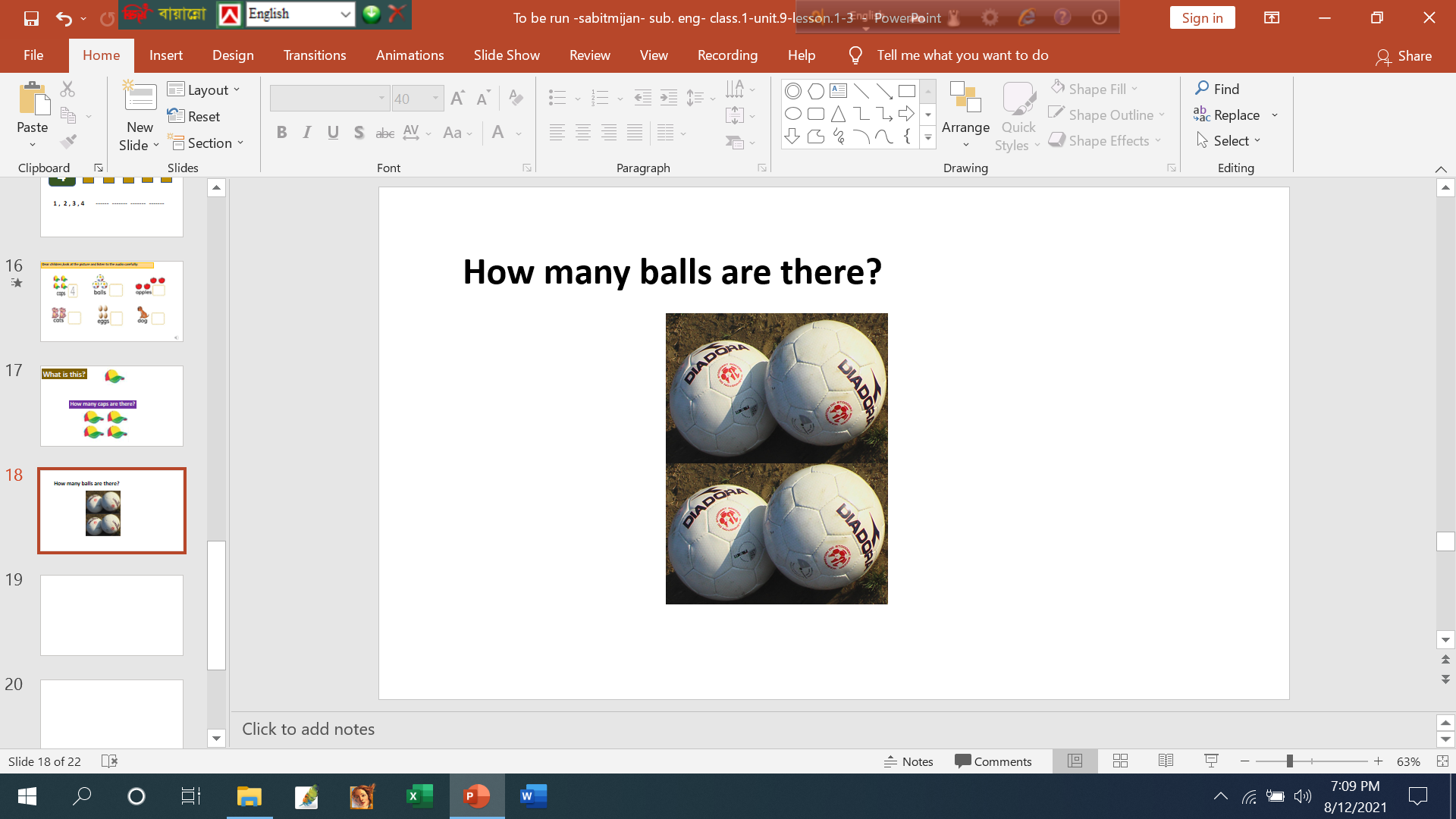 4
Dear learners , write the numbers in the circle:
1
2
3
two
three
four
one
4
[Speaker Notes: Evaluation:]
Home task:
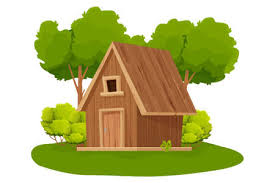 Practice the numbers 1  to 10.
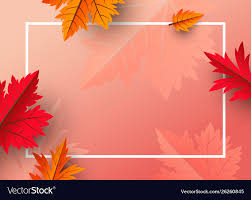 Bye bye 
Good bye.